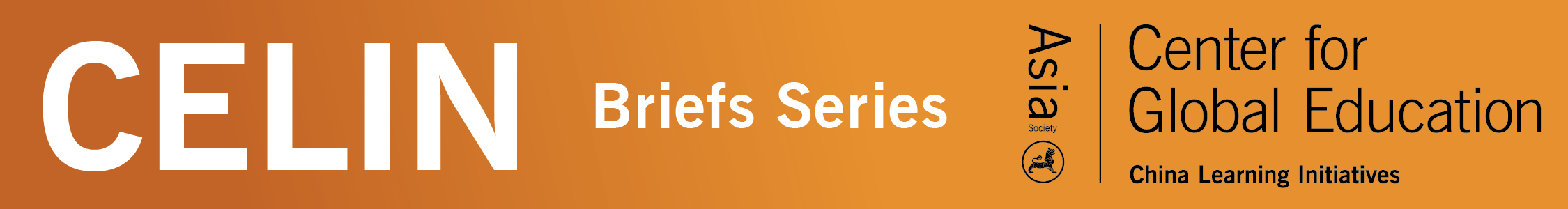 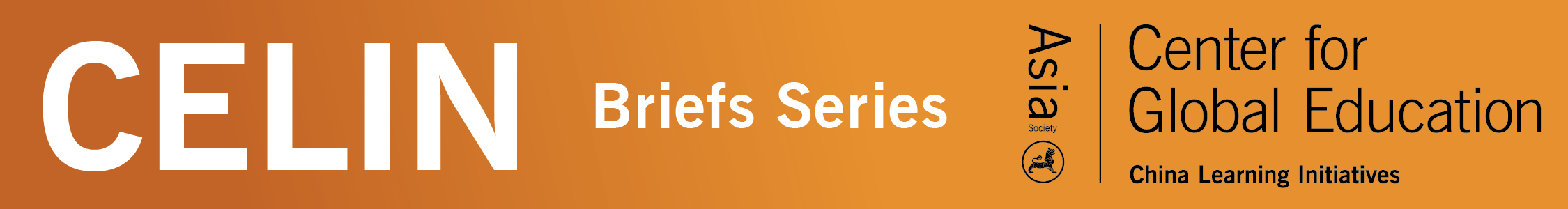 Connections and resources for teachers, programs, and parents
Shuhan C. Wang, PhD
Joy Kreeft Peyton, PhD
Ting Shen, PhD
CELIN at Asia Society

NCLC 2020
June 25, 2020
[Speaker Notes: Shuhan - 5 minutes - CELIN staff, mission,]
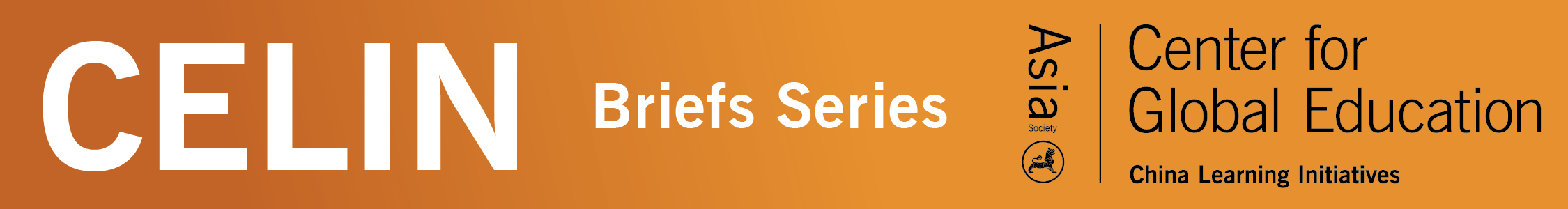 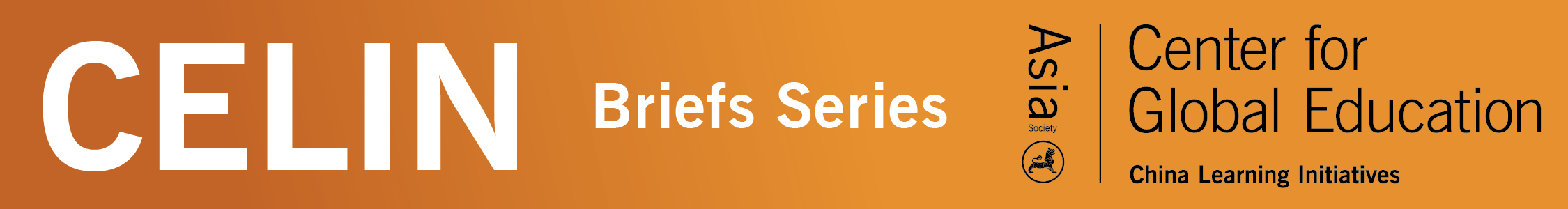 Chinese Early Language and Immersion Network: CELIN at Asia Society
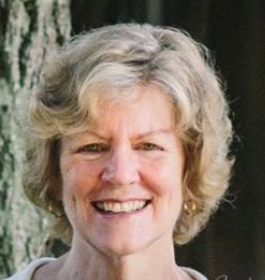 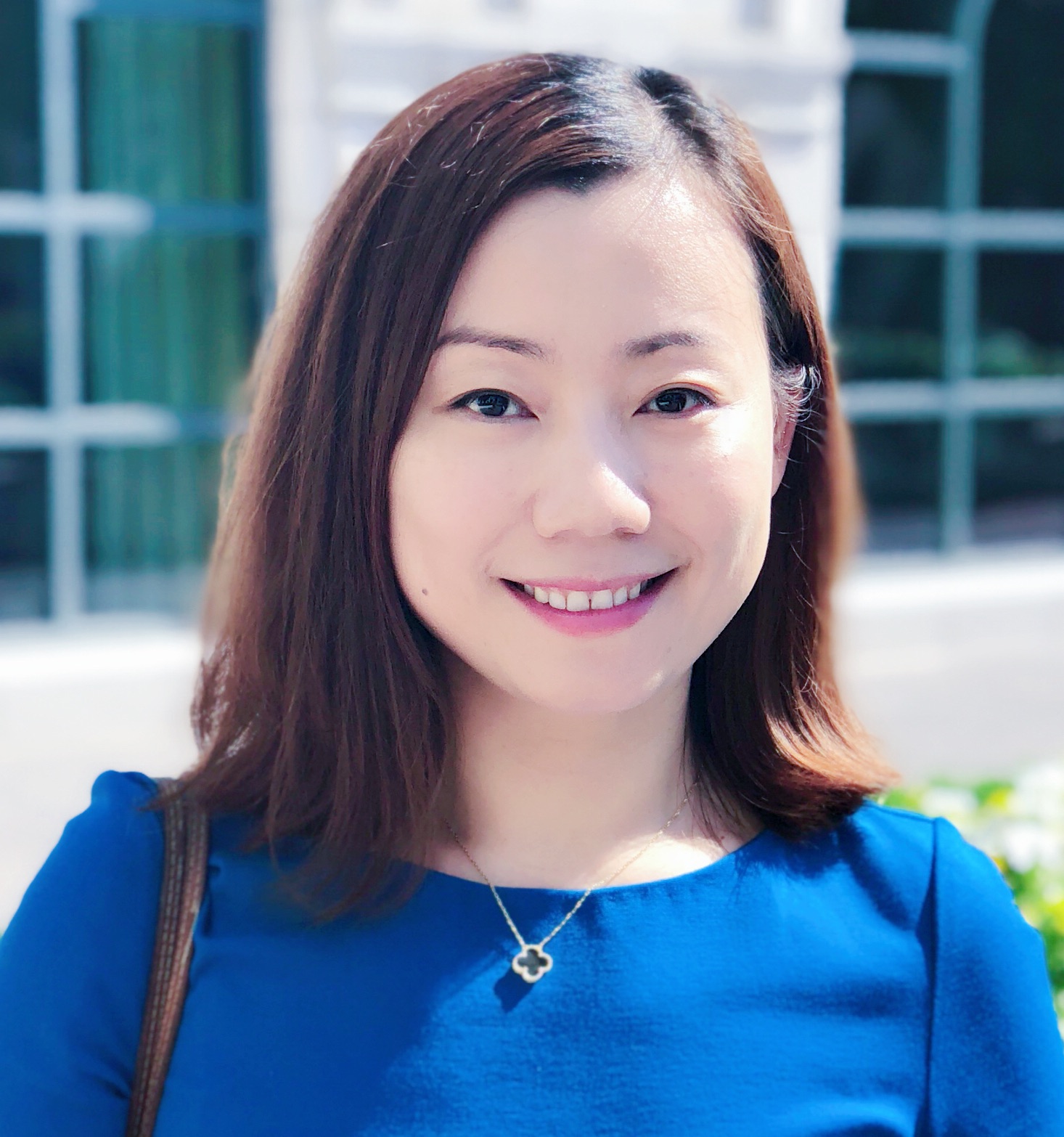 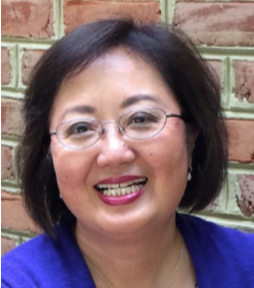 Shuhan C. Wang	   Joy Kreeft Peyton	      Ting Shen
http://asiasociety.org/china-learning-initiatives/chinese-early-language-and-immersion-network
[Speaker Notes: Shuhan]
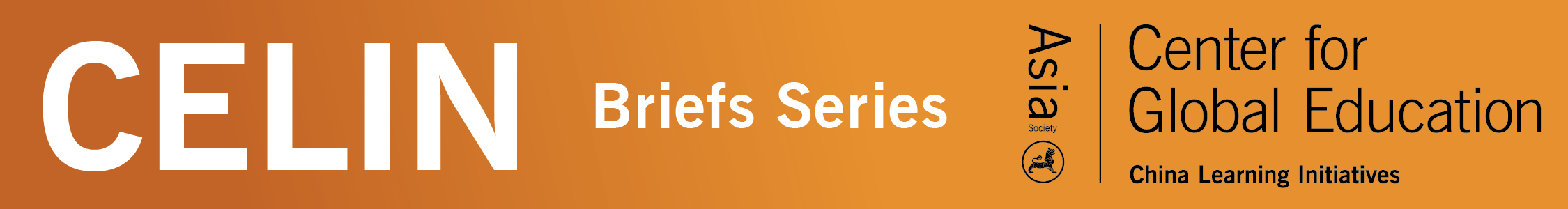 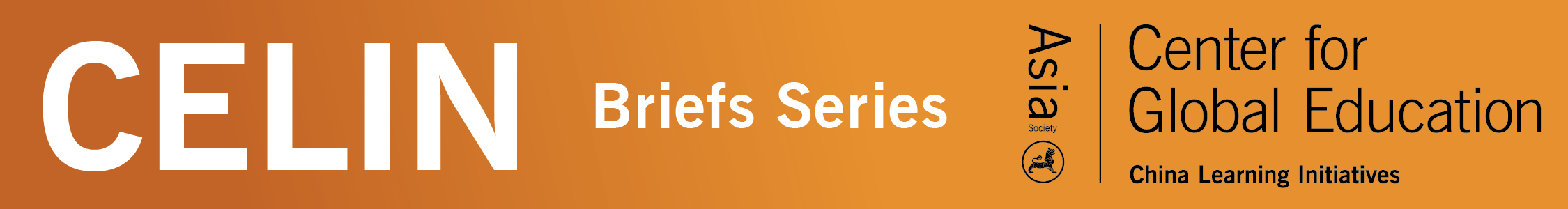 Session Overview
We want to engage the field in knowing how we can further our service to the field! 

Show how CELIN provides resources for educators, parents, and programs

Share information about Chinese language student and teacher program collections 

Discuss new CELIN Initiatives  

Invite your participation and collaboration
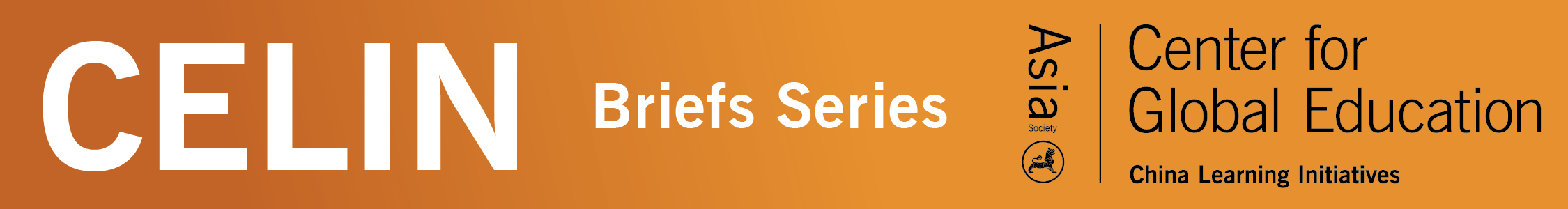 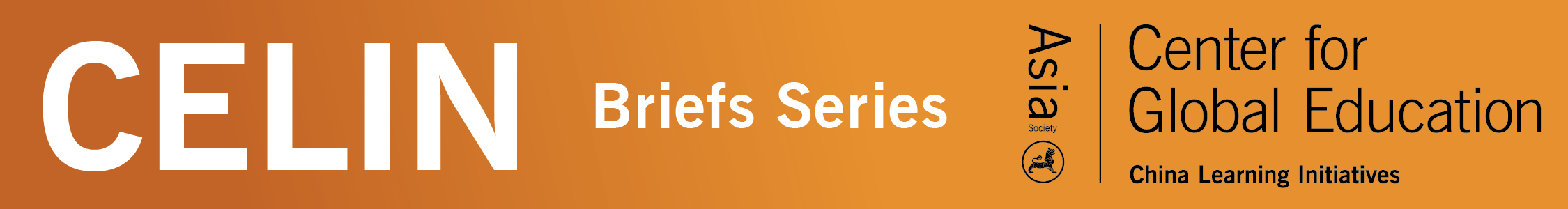 Mission
Support the growth and sustainability of Chinese early language and immersion programs in and outside the United States to ensure that students have opportunities to develop high-level multilingual and intercultural competency for advanced study and work in an interconnected world
[Speaker Notes: Shuhan

Invite Joy to speak for the next set of slides]
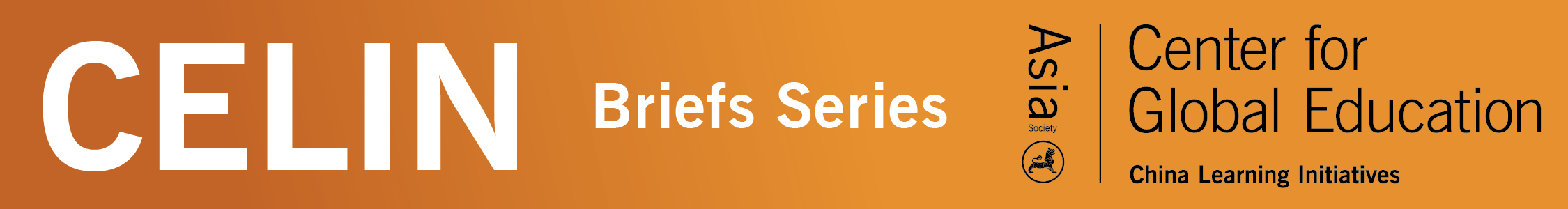 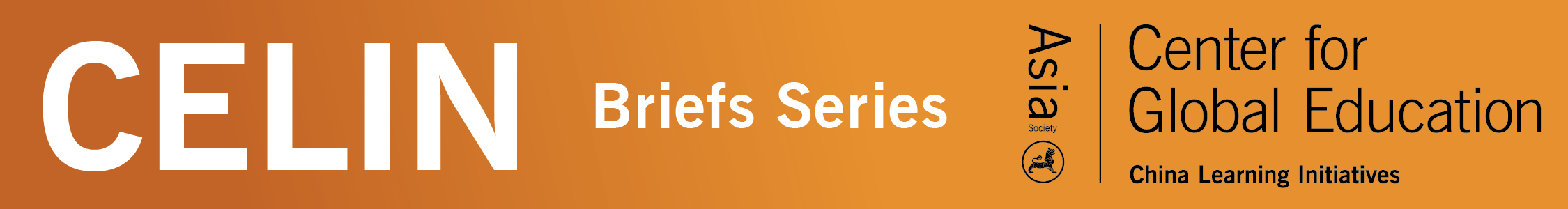 CELIN Web Pages
[Speaker Notes: Joy – 15 minutes – CELIN web pages]
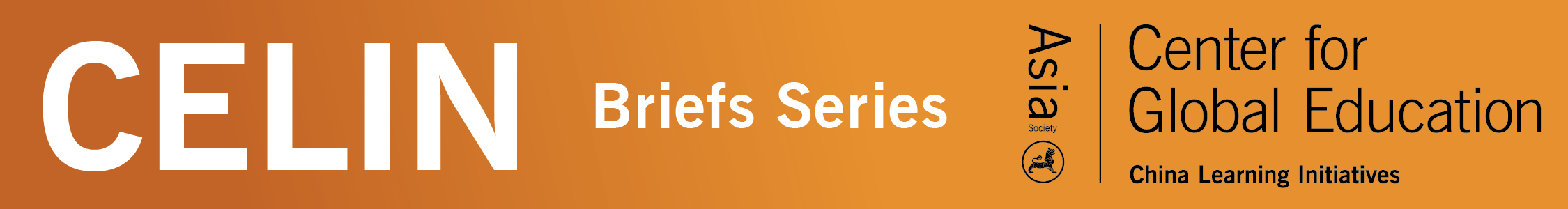 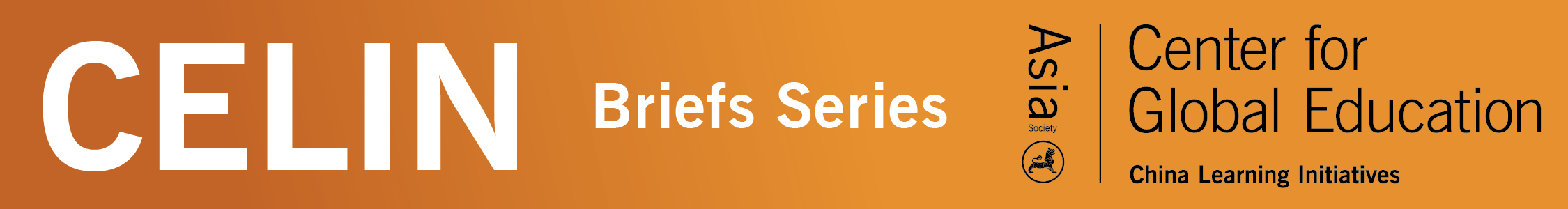 National AdvisorsMonthly Newsletter
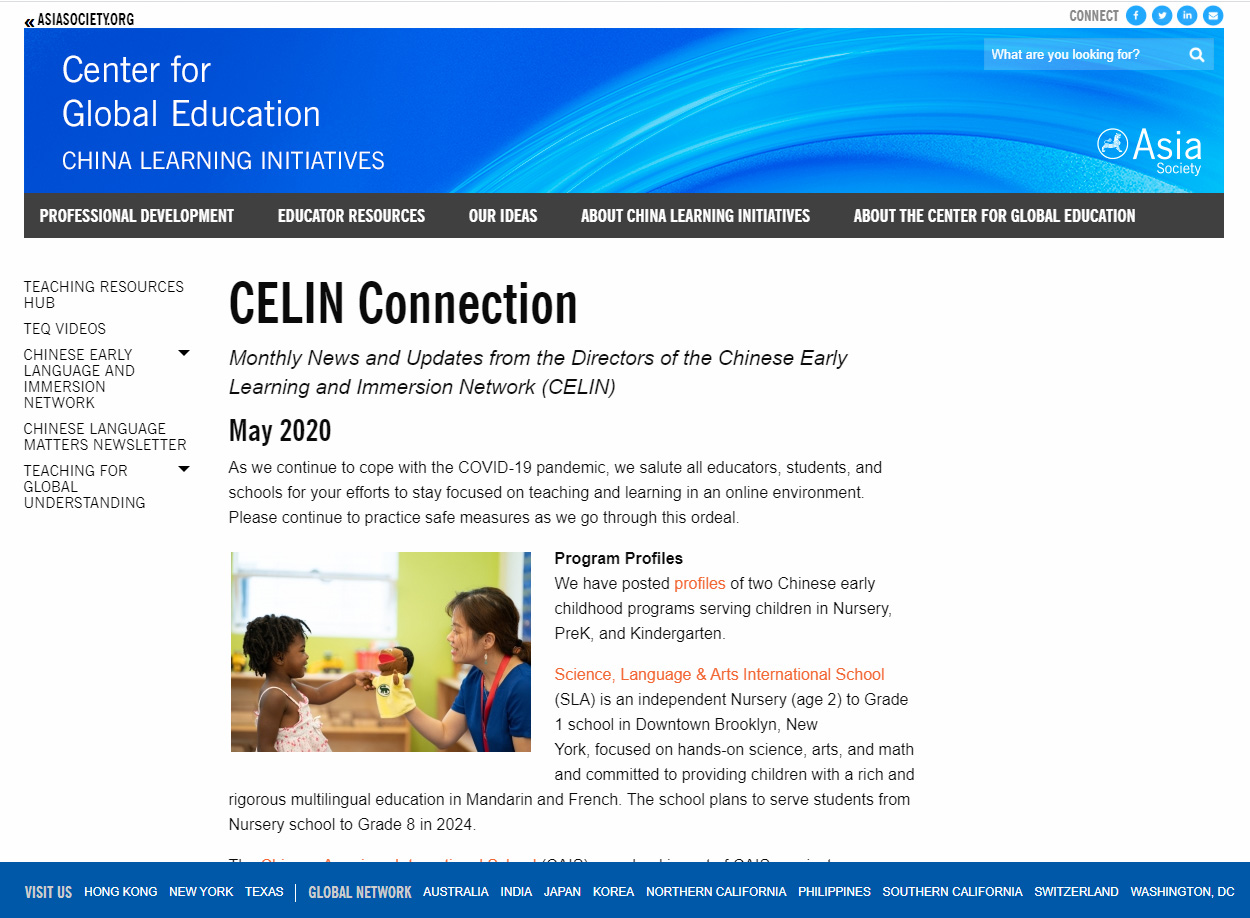 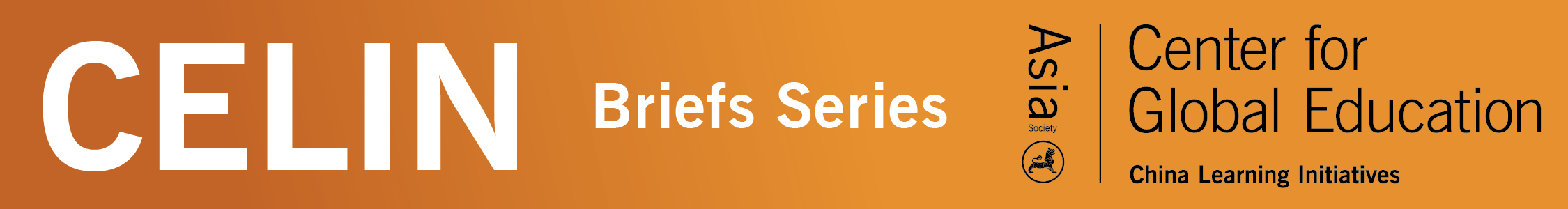 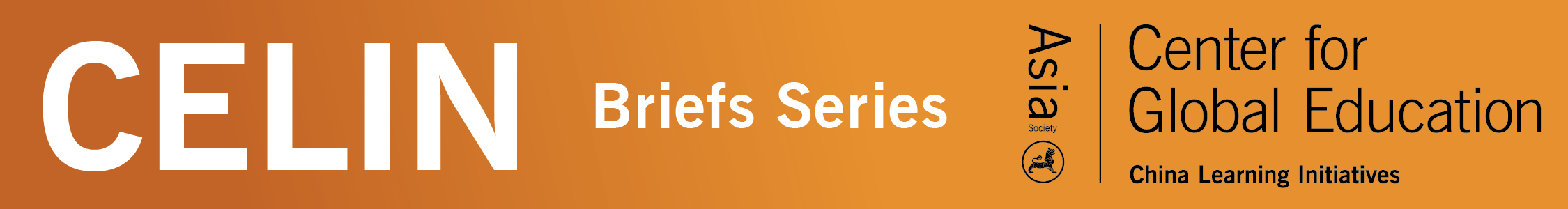 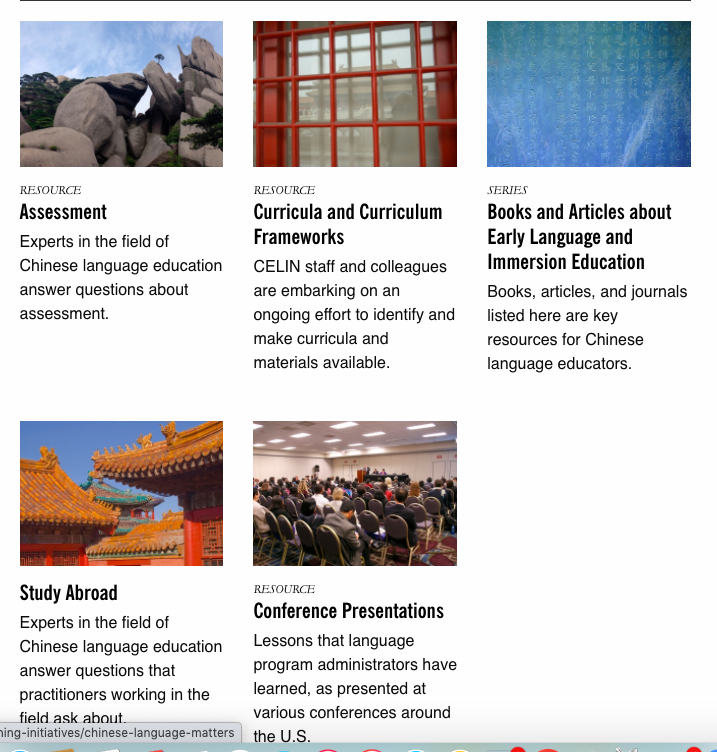 Resources for Educators
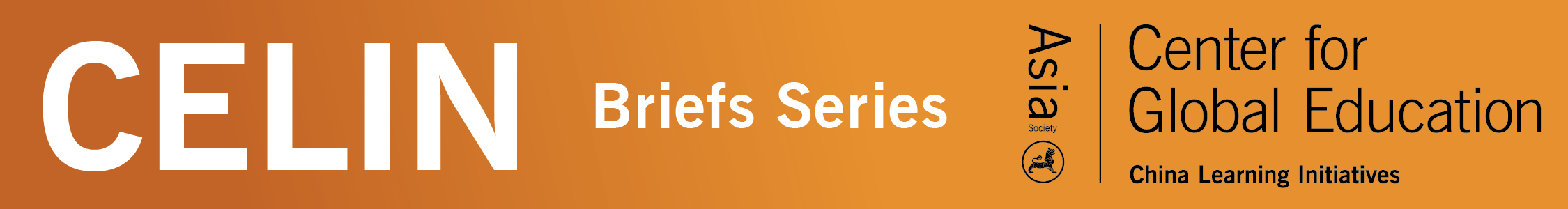 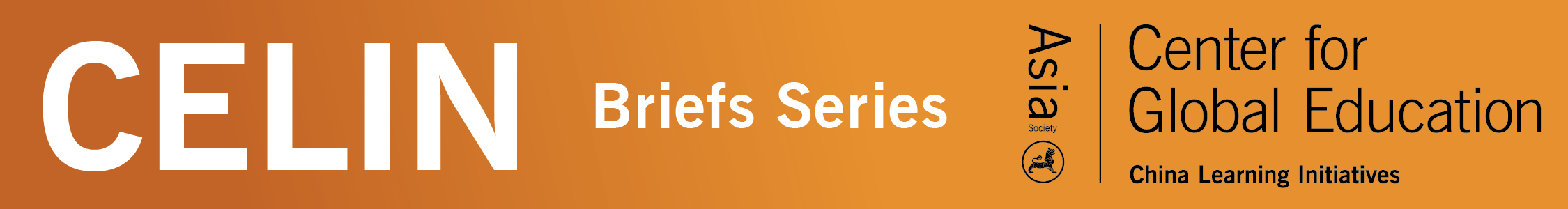 Books and Articles/Resources for Educators
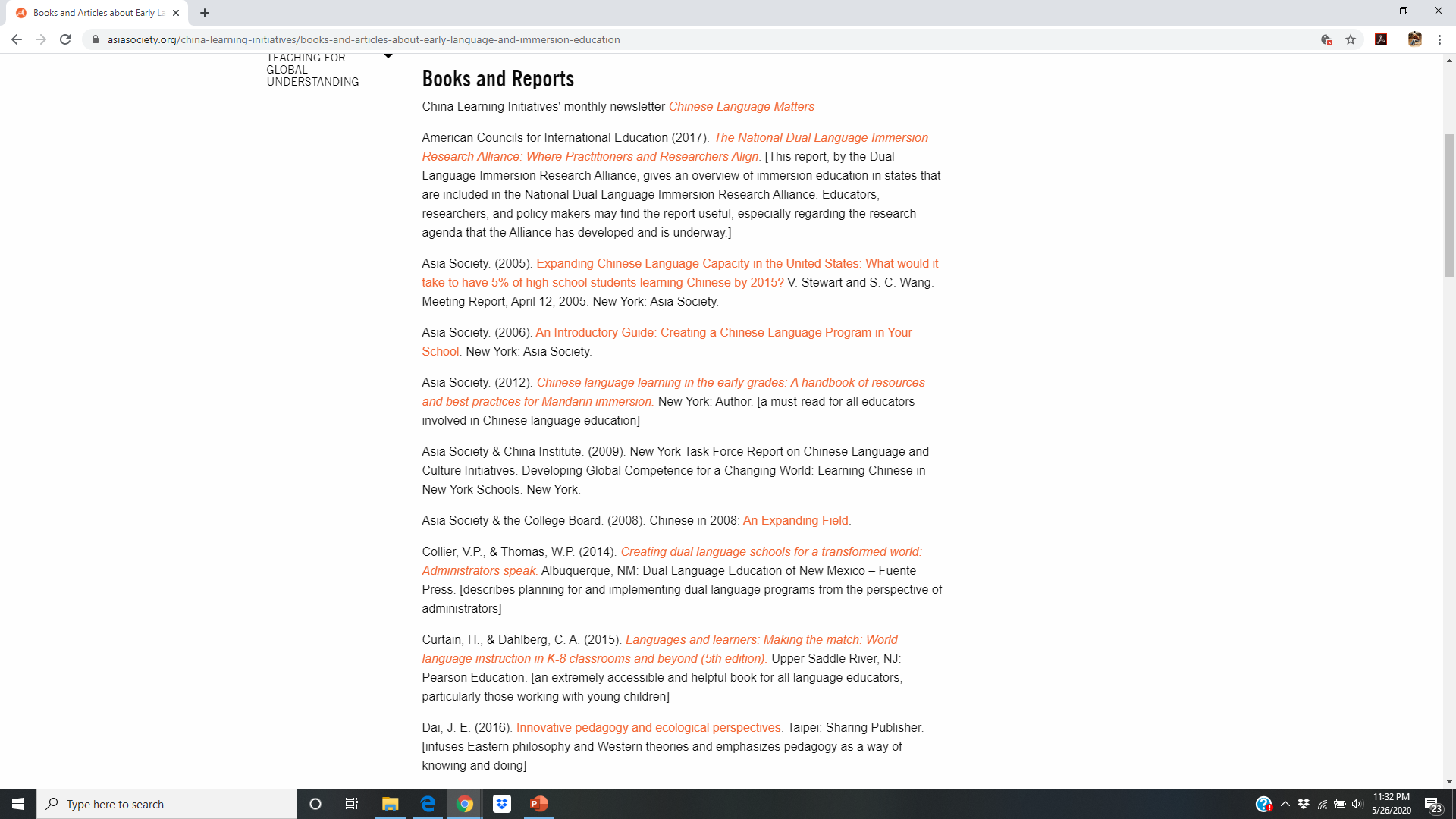 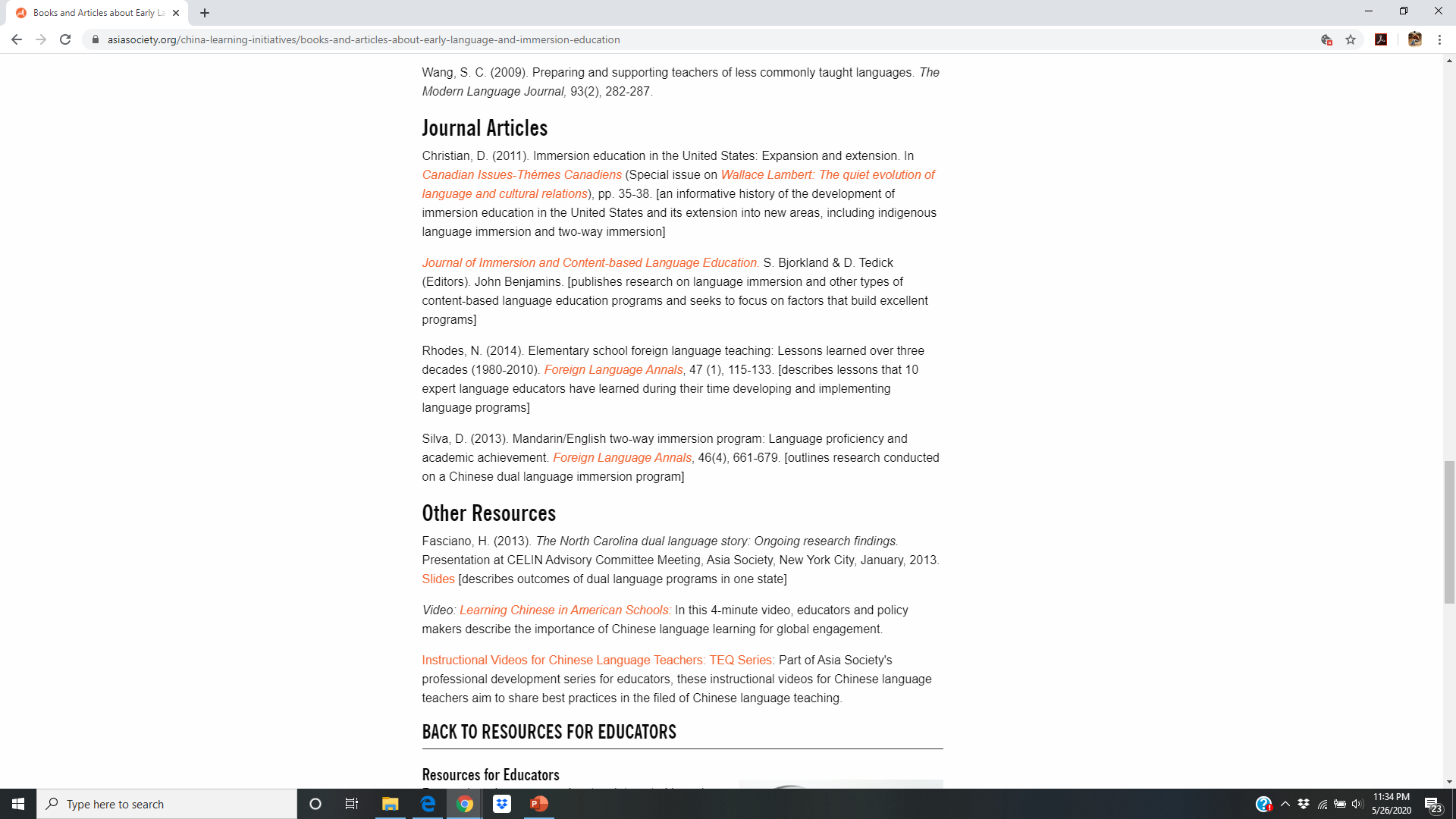 [Speaker Notes: https://asiasociety.org/china-learning-initiatives/books-and-articles-about-early-language-and-immersion-education]
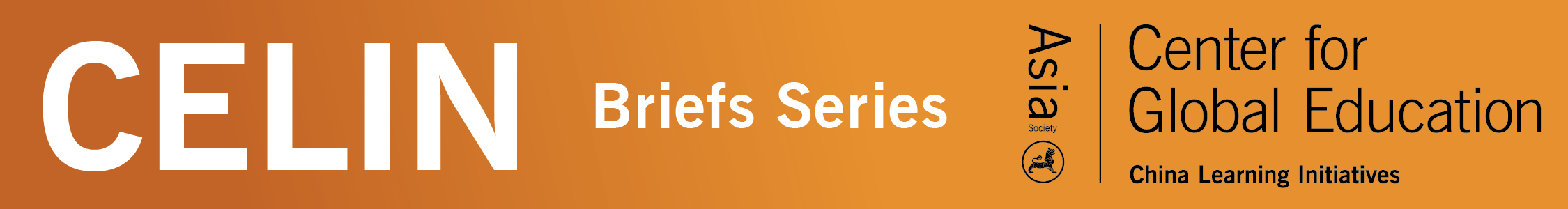 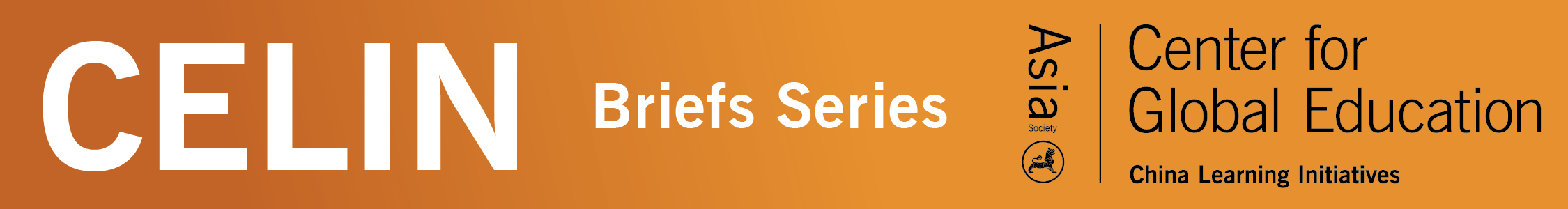 Assessment/Resources for Educators
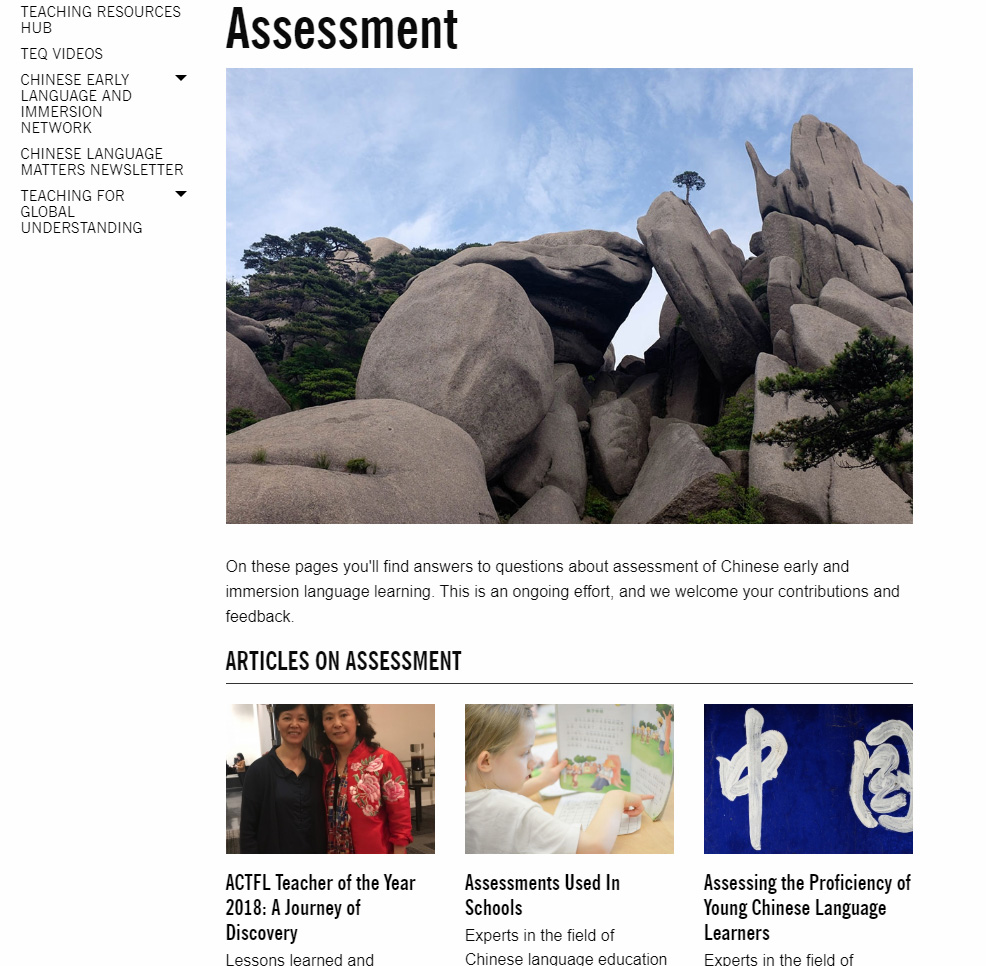 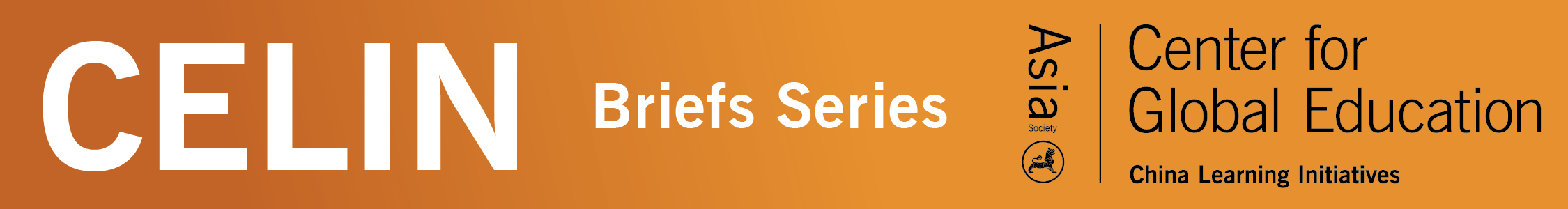 Assessing the Proficiency of Young Chinese Language Learners/
Resources for Educators
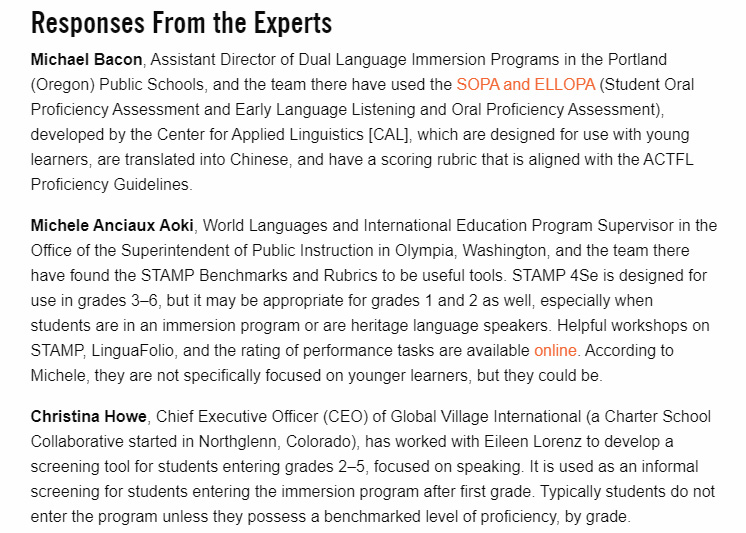 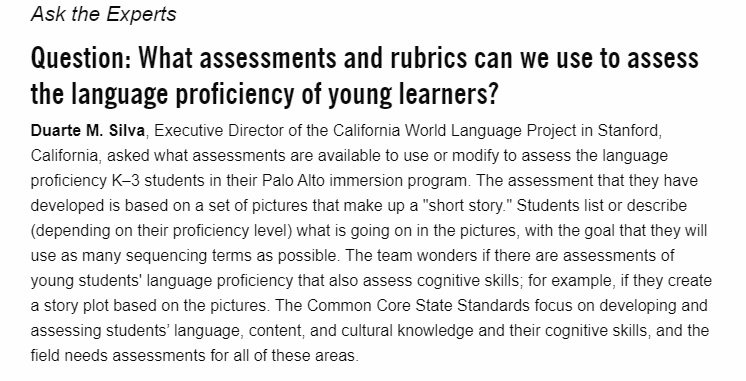 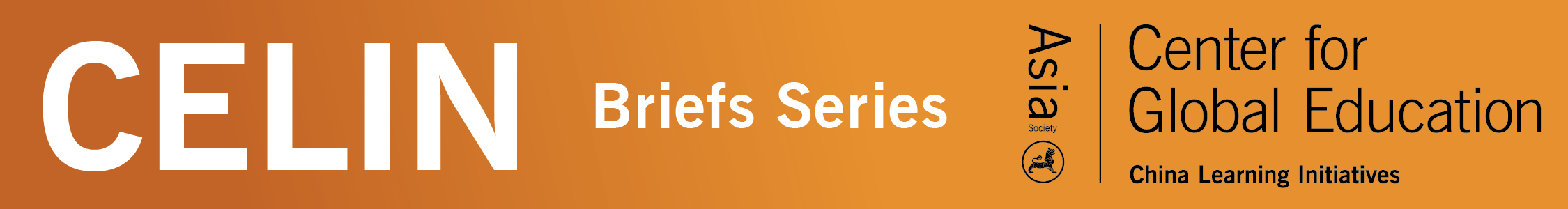 Assessments Used in Schools/
Resources for Educators/
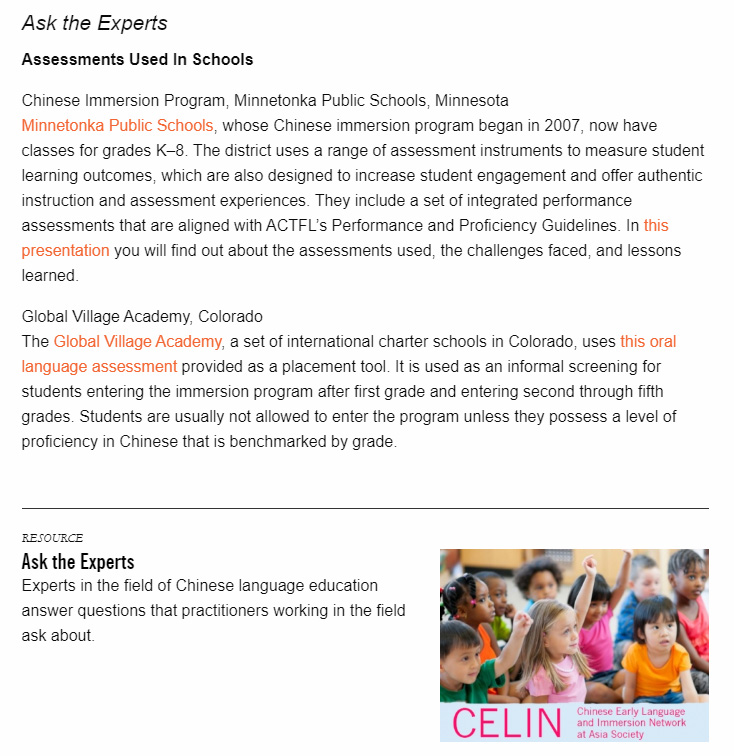 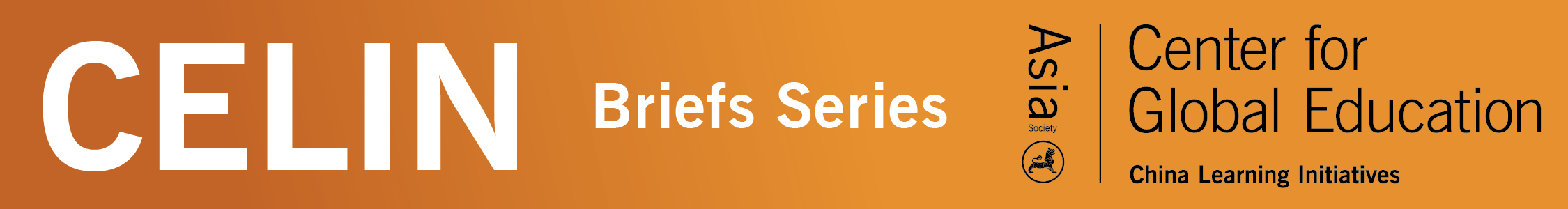 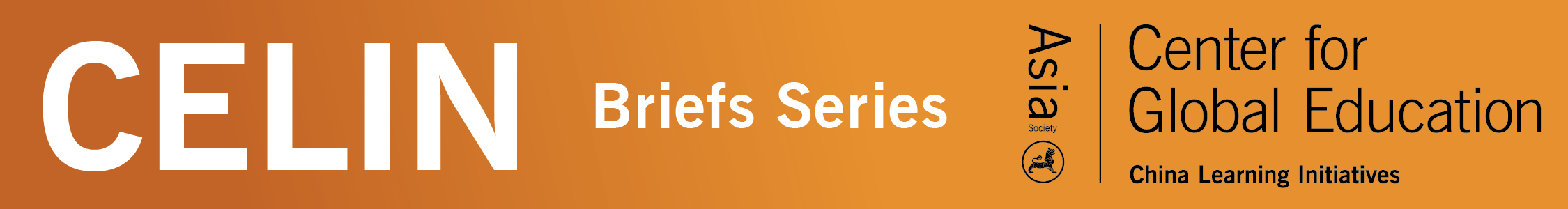 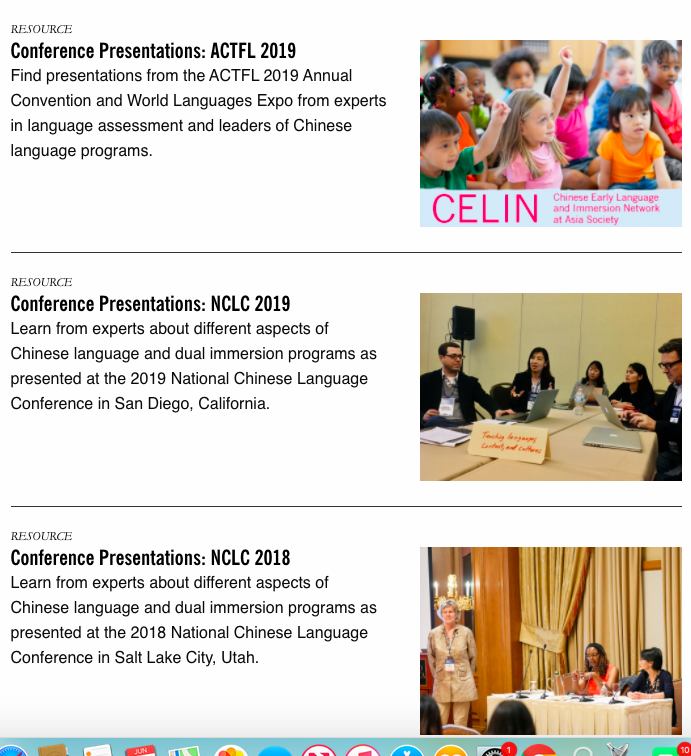 ConferencePresentations: 2014-2019(Resources for Educators)
[Speaker Notes: https://asiasociety.org/china-learning-initiatives/conference-presentations]
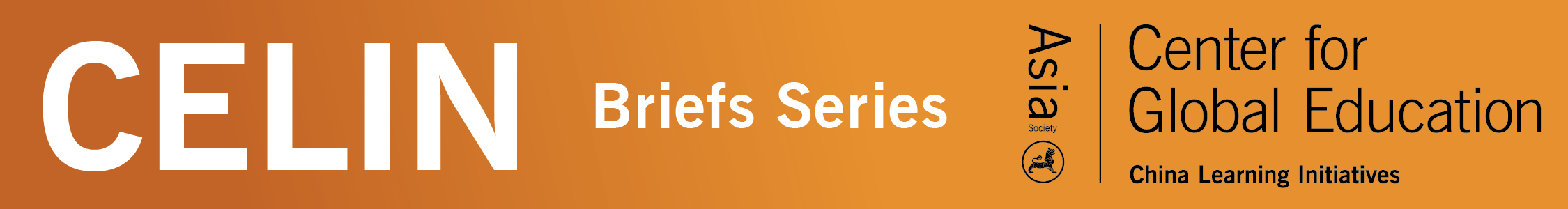 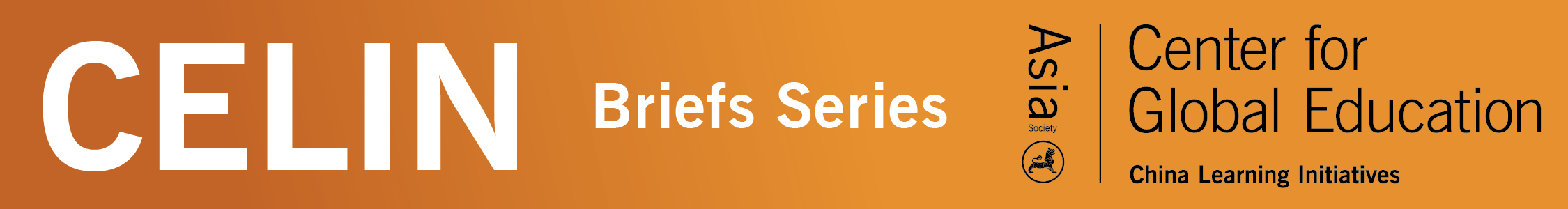 Resources for Parents: Books
Be Bilingual – Practical Ideas for Multilingual Families by Annika Bourgogne The Bilingual Edge: Why, When and How to Teach Your Child a Second Language by Kendall King and Alison MackeyA Parent’s Guide to Mandarin Immersion by Elizabeth Weise
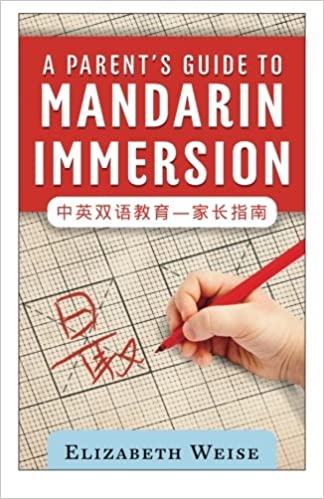 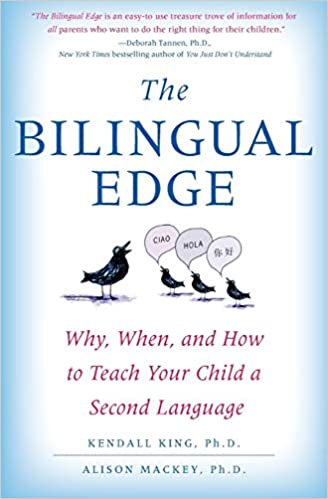 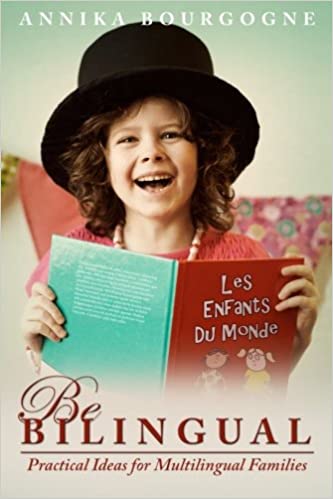 [Speaker Notes: https://asiasociety.org/china-learning-initiatives/resources-parents]
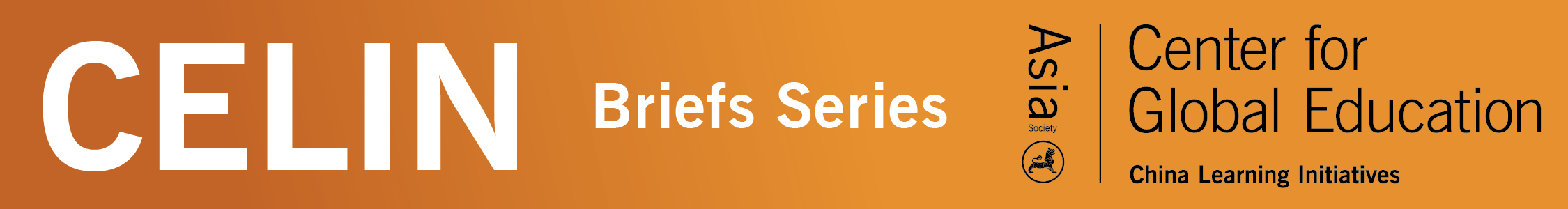 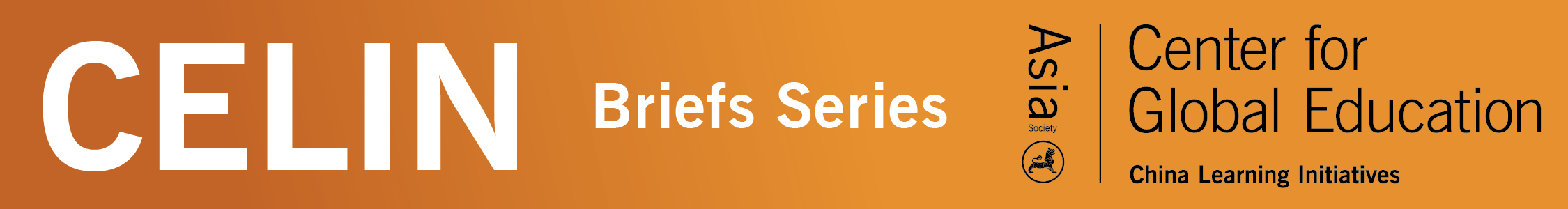 Articles and Blogs/Resources for Parents
“Building Bridges: Strengthening Skills” by Jade Chan“Lessons for Americans, From a Chinese Classroom” by Perri Klass“Why Some Parents Choose Bilingual Education for Their Children” by Post and Courier“The Brain Science of Bilingualism” by Young Children
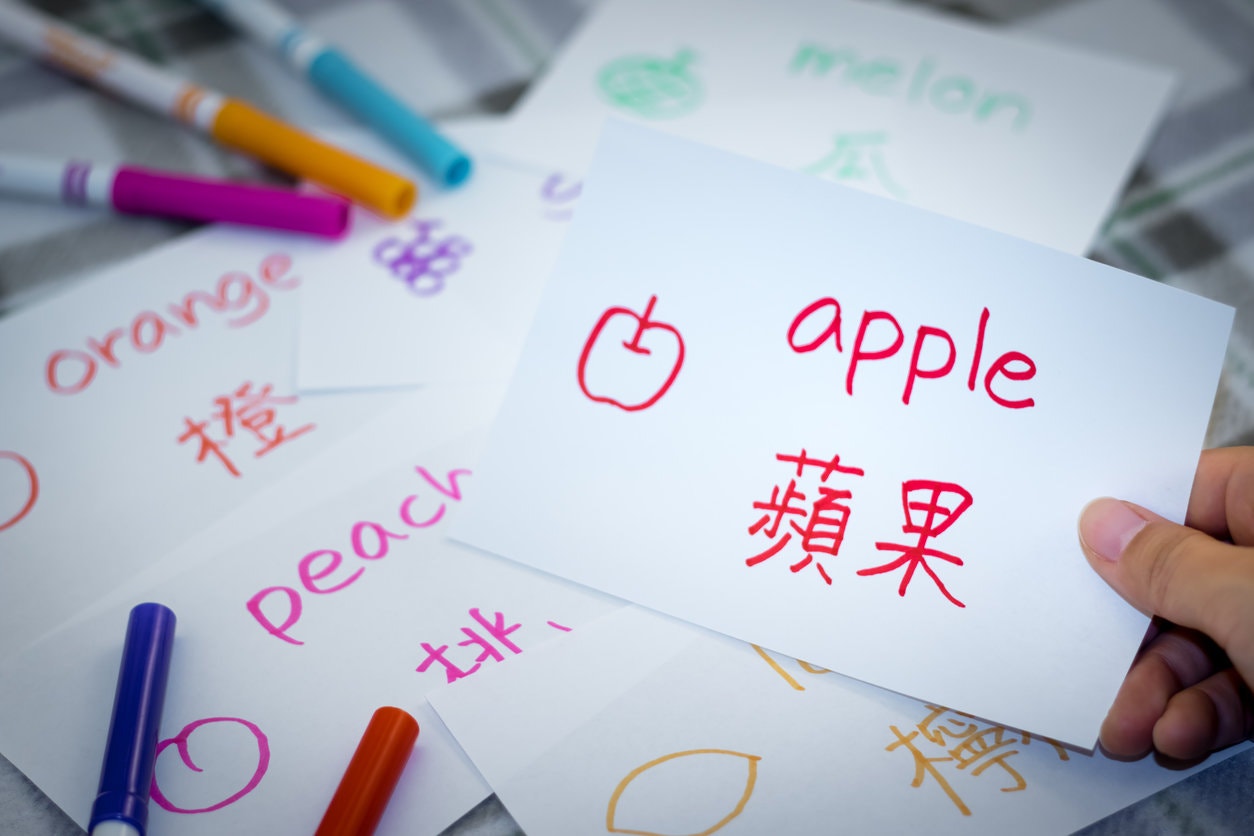 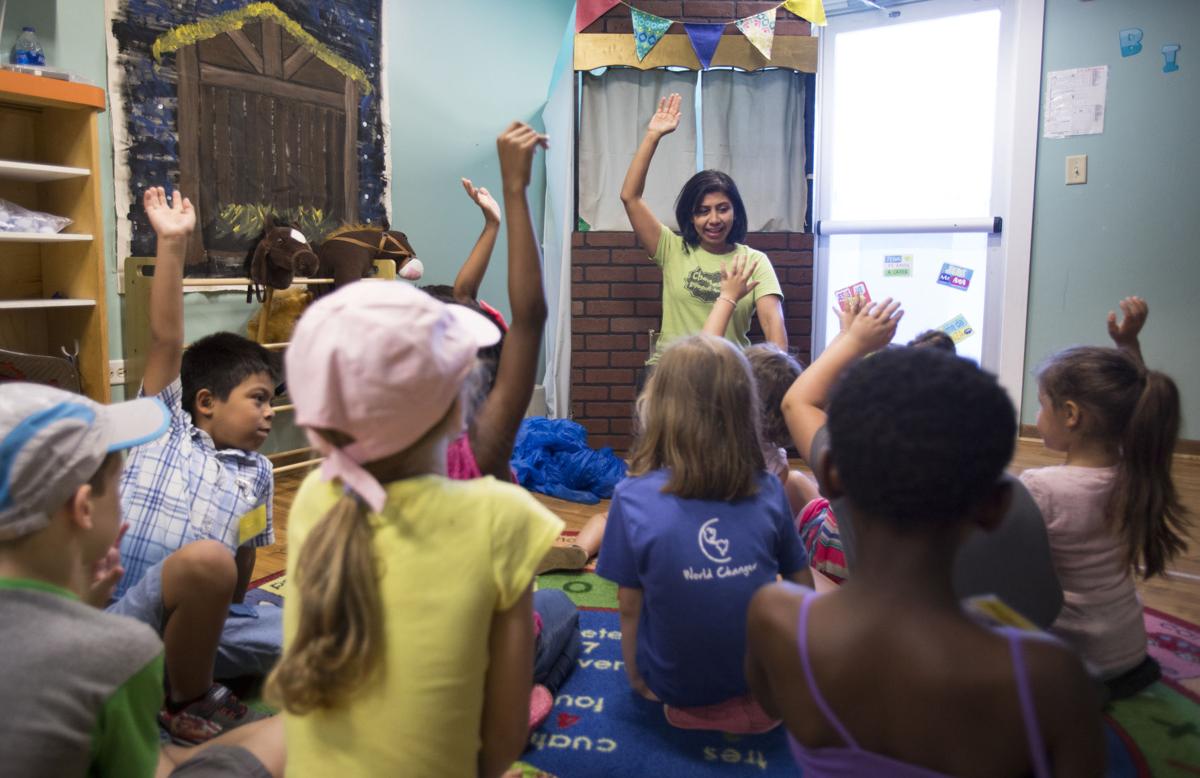 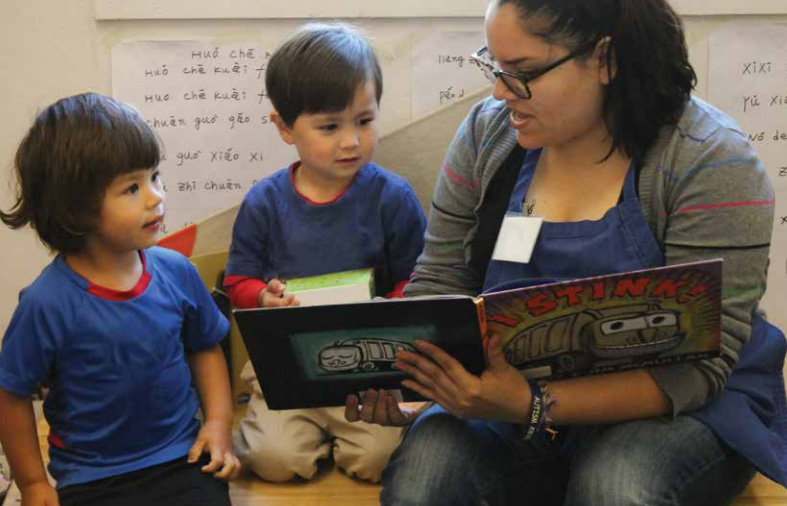 [Speaker Notes: https://asiasociety.org/china-learning-initiatives/resources-parents]
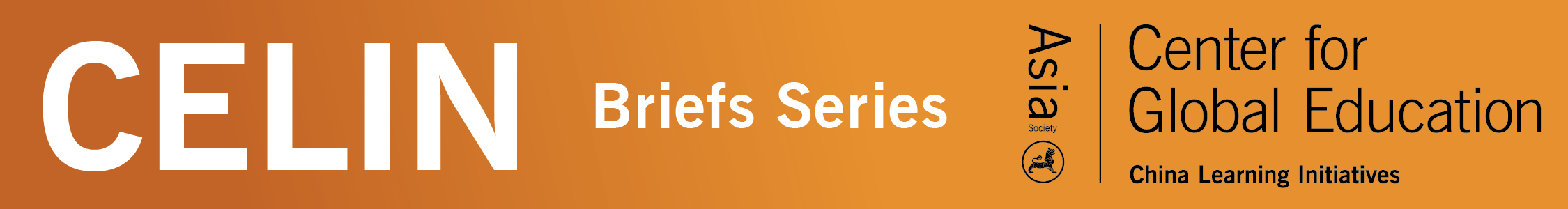 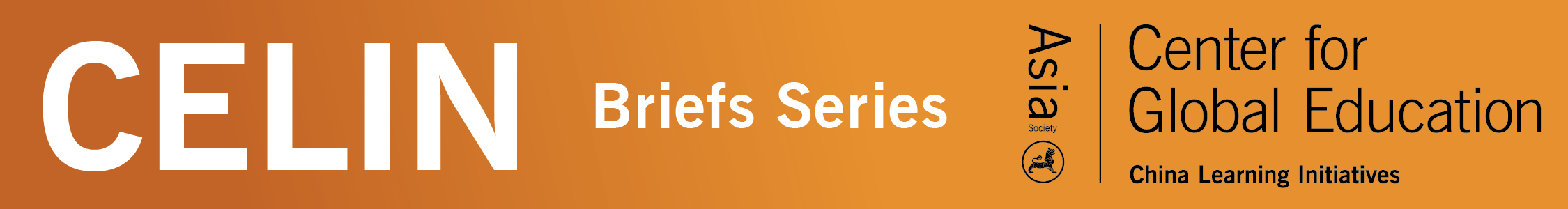 Web Sites & Contacts/
Resources for Parents
WEBSITES Mandarin Immersion Parents Council: An Information and News Site about Mandarin Immersion - http://miparentscouncil.orgChinese Immersion Schools: A Frequently Updated Map of U.S. Mandarin Immersion Schools - http://chineseimmersionschools.comParents of African American Students Studying Chinese: A National Information and Support Site - http://paassc.comAsia Society Chinese Language Page: Often has Articles of Interest to Parents - http://asiasociety.org/education/world-languages/american-schools/chinese-languageEMAIL LISTSMandarin Immersion Schools: A National List for Parents with Children, Mandarin Immersion Programs - http://groups.yahoo.com/neo/groups/Mandarin_immersion/info Mandarin Trilingual: A List for Families that Speak Another Language at Home and Whose Children are Learning Mandarin - http://groups.yahoo.com/neo/groups/Mandarin_trilingual/info Cantonese Immersion Parents: A San Francisco-Based List for Parents with Students in Cantonese Immersion - http://groups.yahoo.com/neo/groups/SFCantoneseImmersion/info
[Speaker Notes: https://asiasociety.org/china-learning-initiatives/resources-parents]
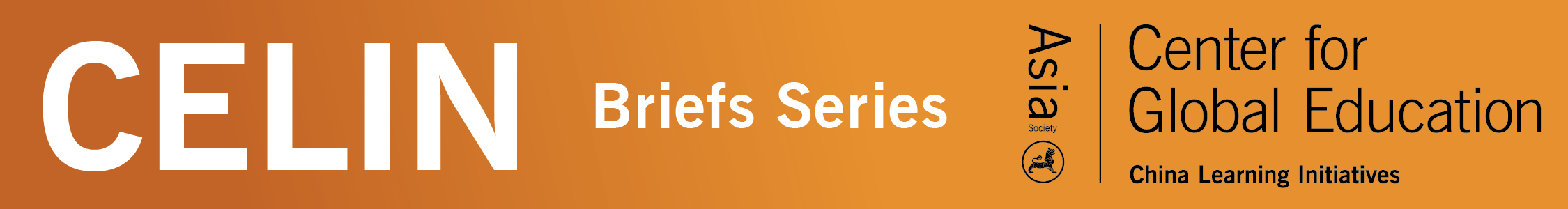 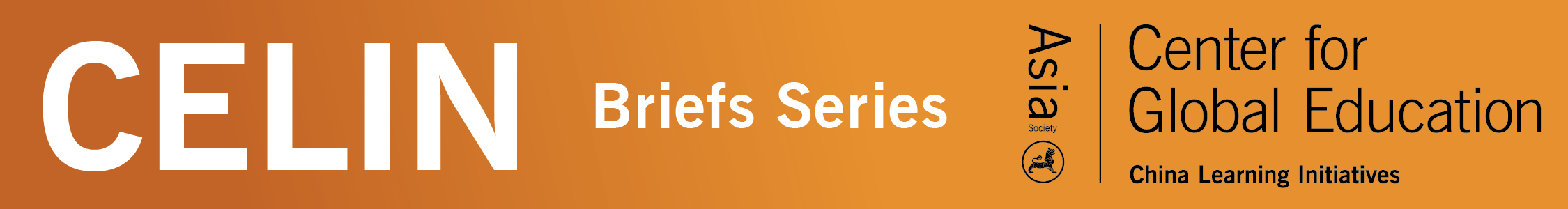 Program Profiles
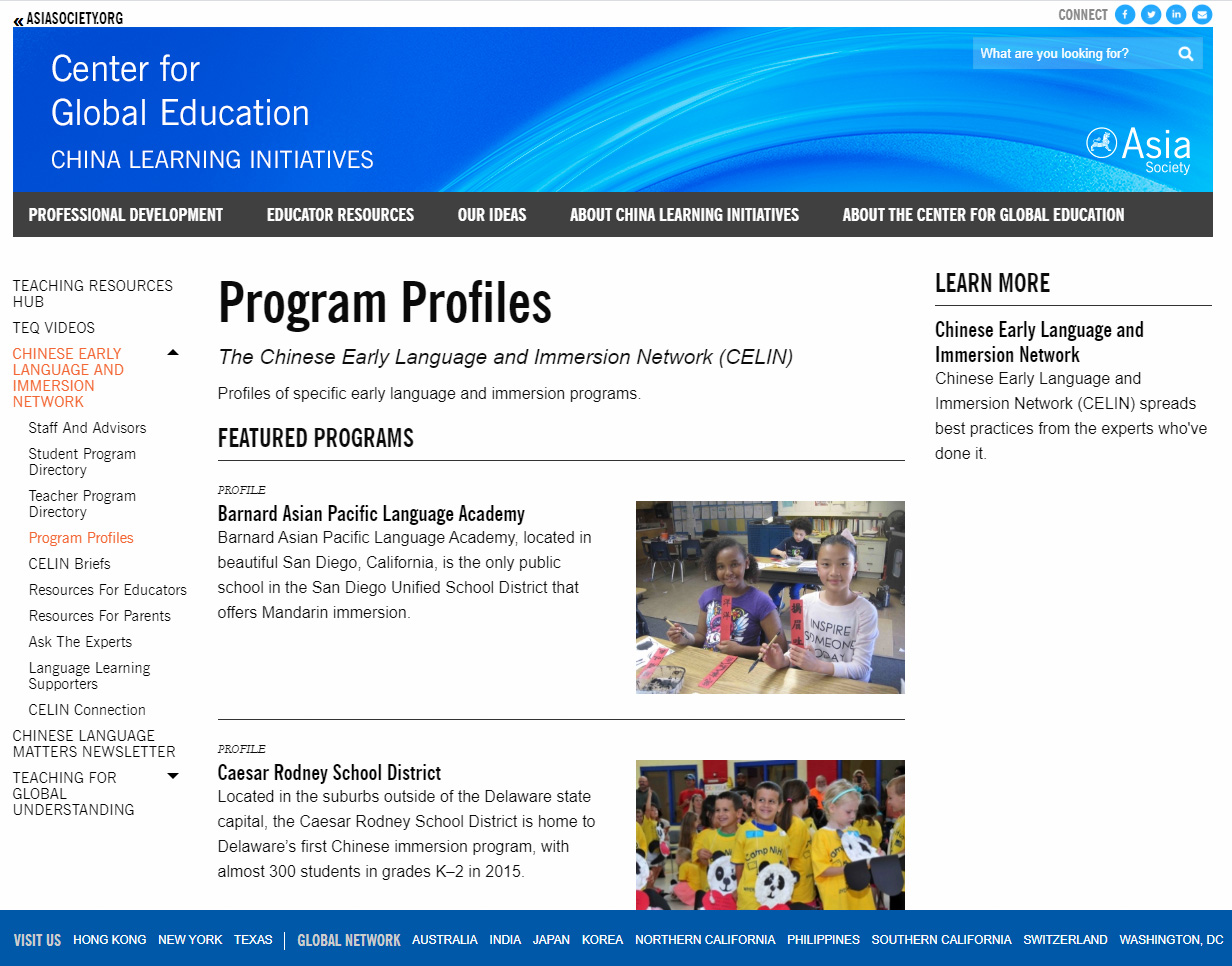 http://asiasociety.org/china-learning-initiatives/program-profiles
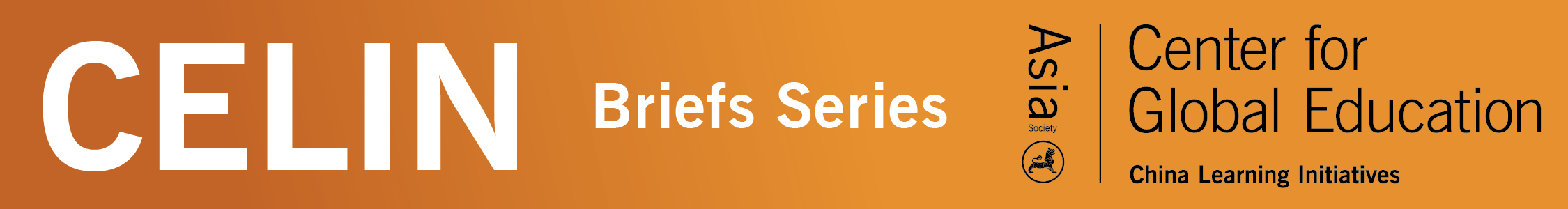 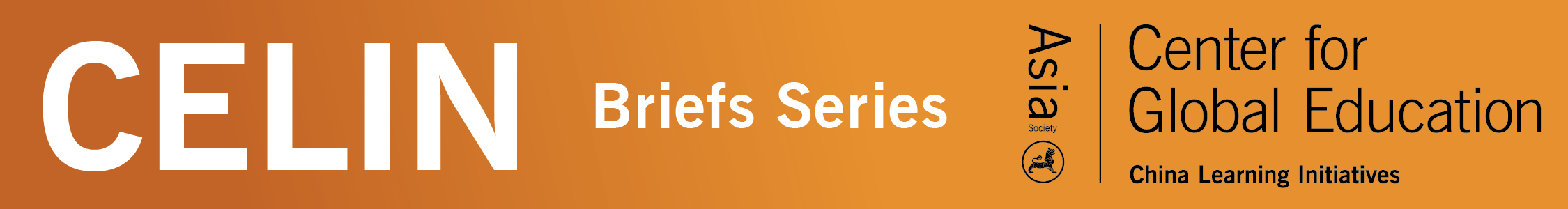 Program Profiles
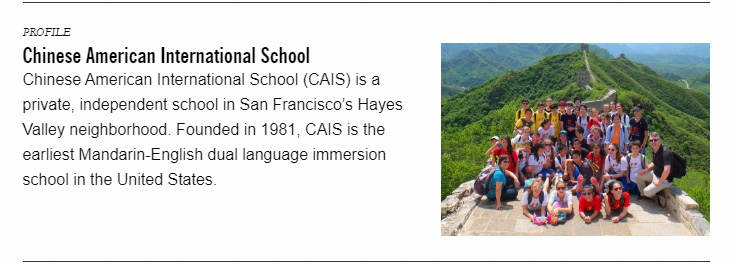 http://asiasociety.org/china-learning-initiatives/program-profiles
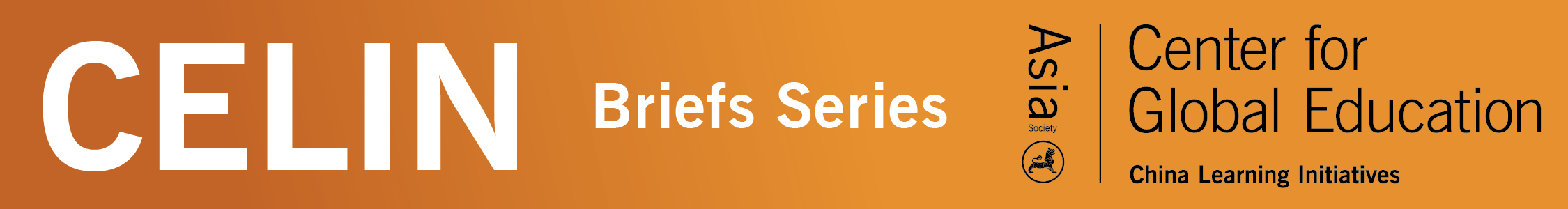 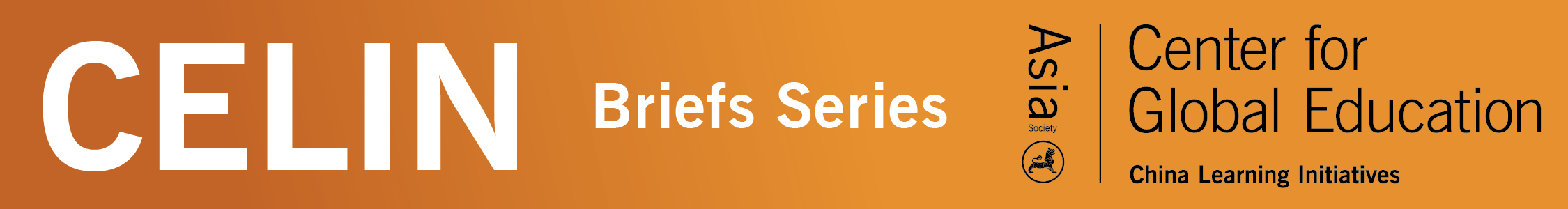 Program Profiles
The Confucius Institute at Arizona State University
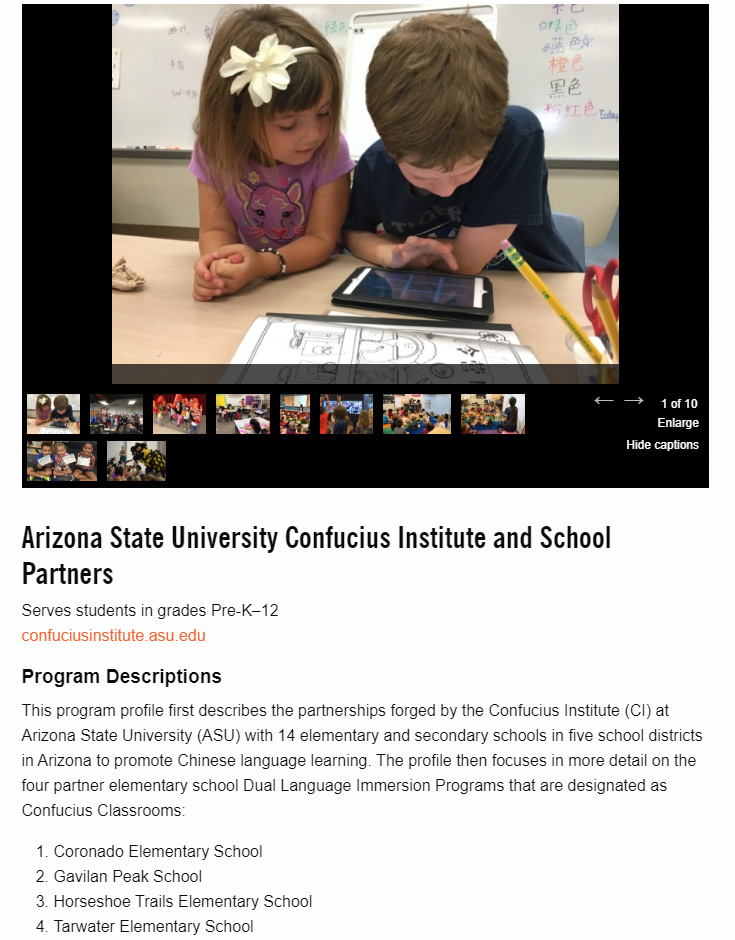 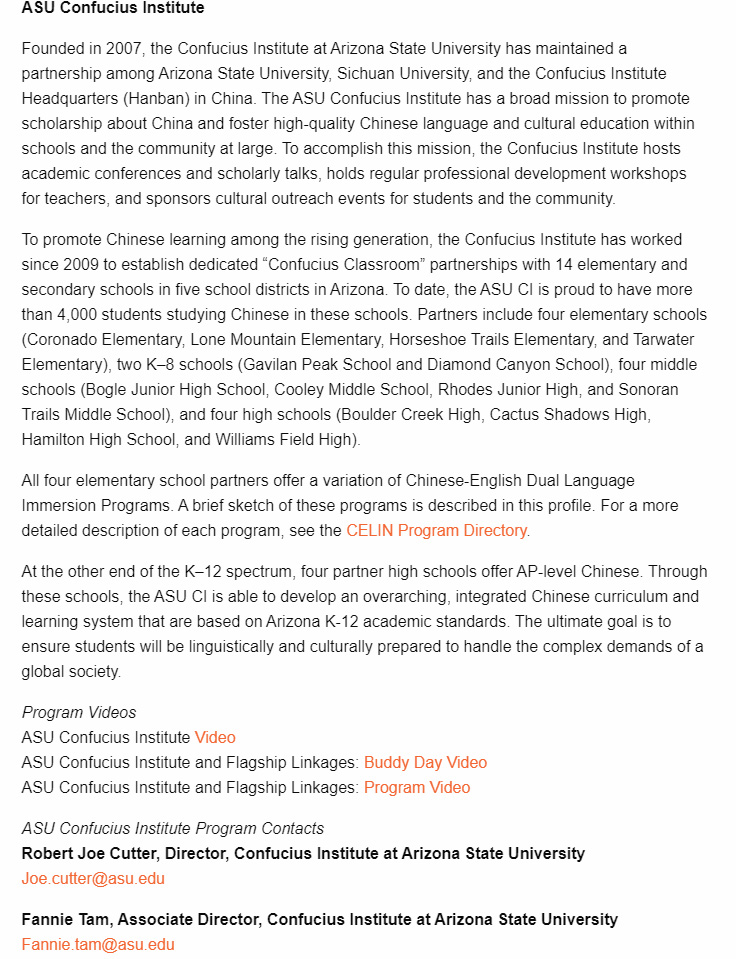 https://asiasociety.org/china-learning-initiatives/confucius-institute-arizona-state-university
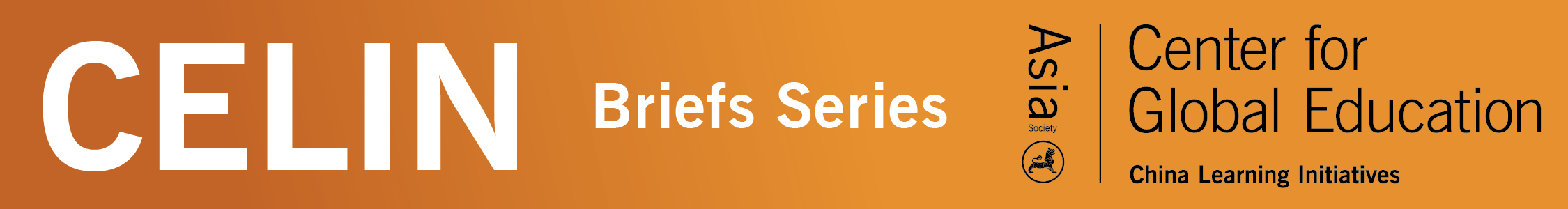 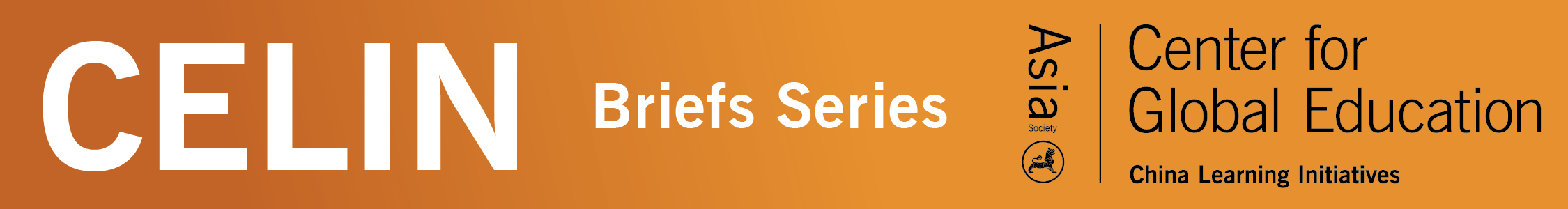 Program Profiles
Caesar Rodney School District
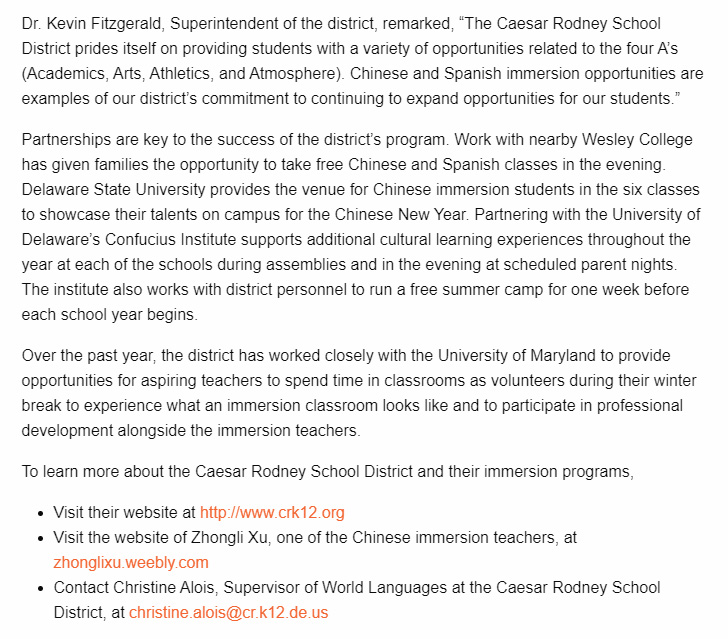 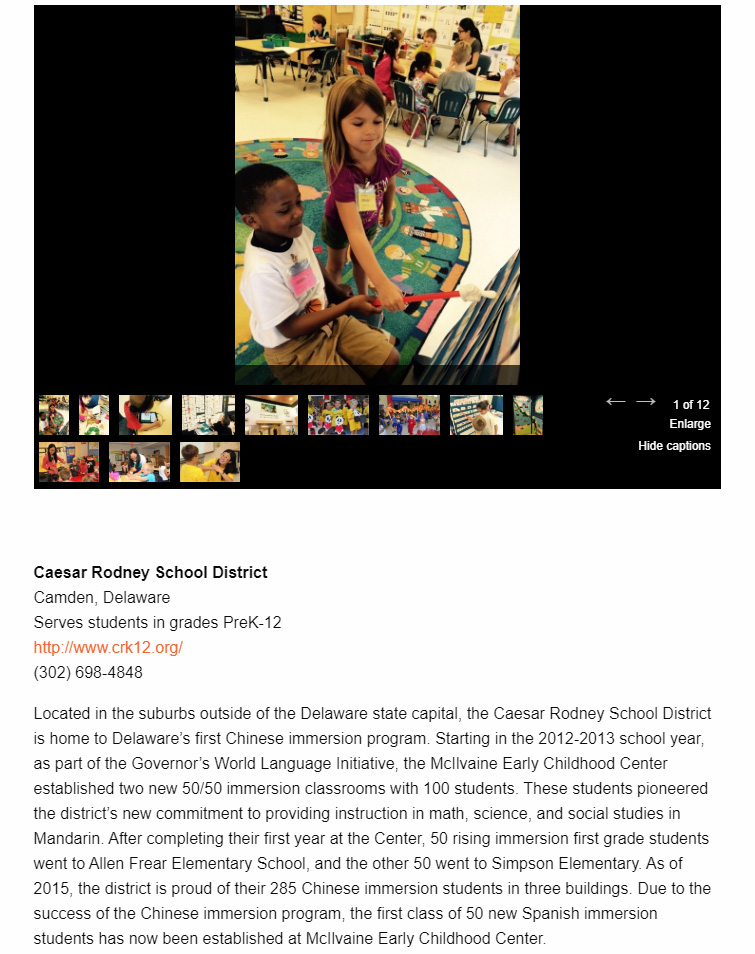 https://asiasociety.org/china-learning-initiatives/caesar-rodney-school-district
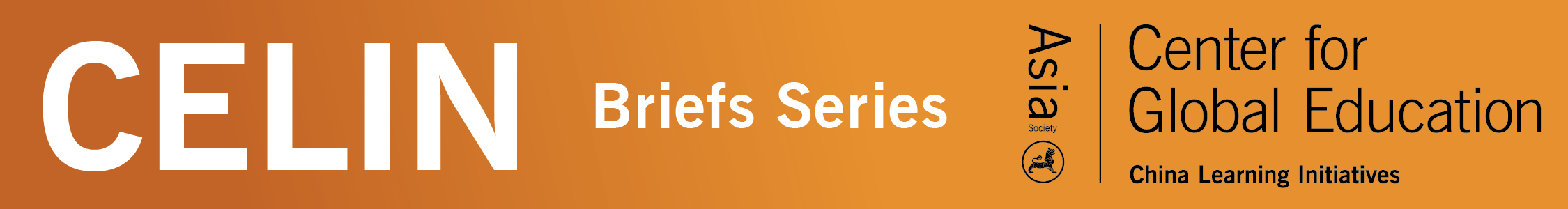 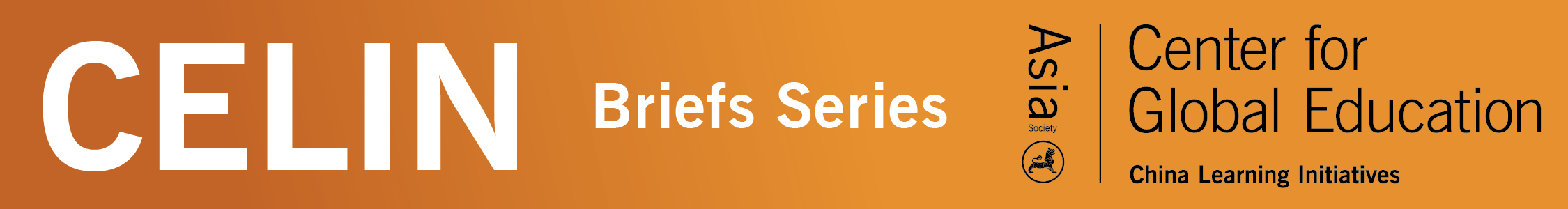 Program Profiles
Chicago Public Schools Chinese World Language Program
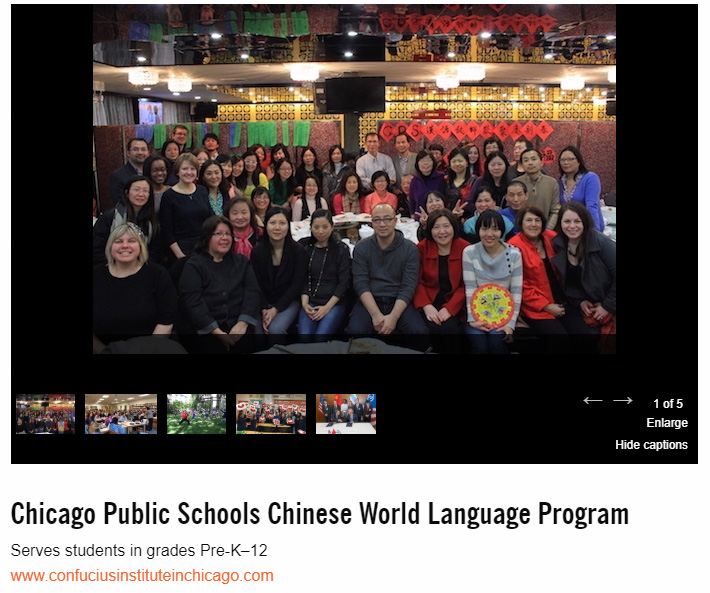 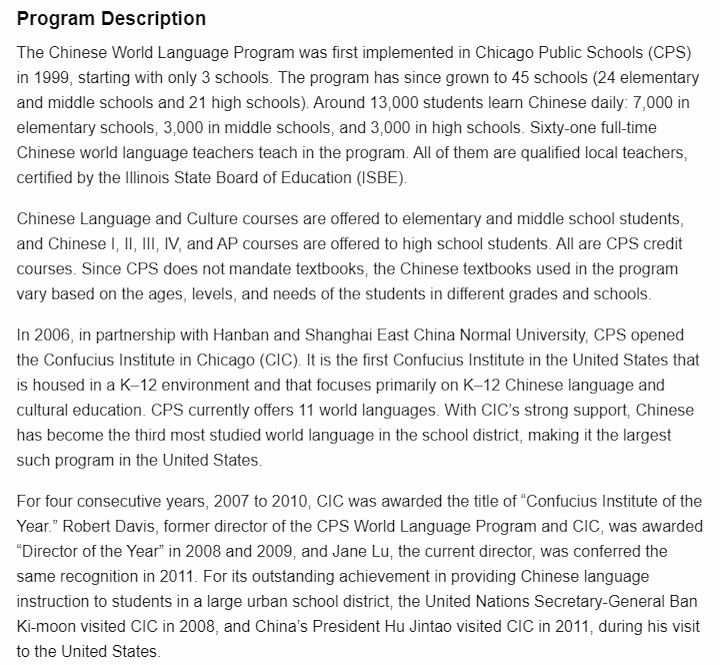 Teacher Professional Development
Student Extracurricular Programs
Integration of Language and Culture
Program Videos
https://asiasociety.org/china-learning-initiatives/chicago-public-schools-chinese-world-language-program
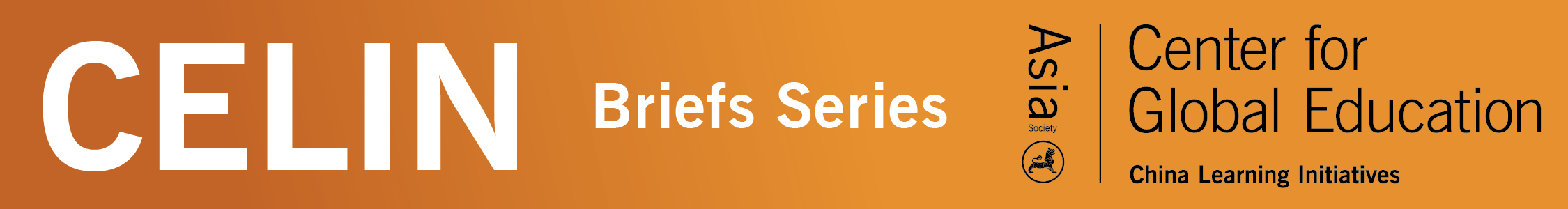 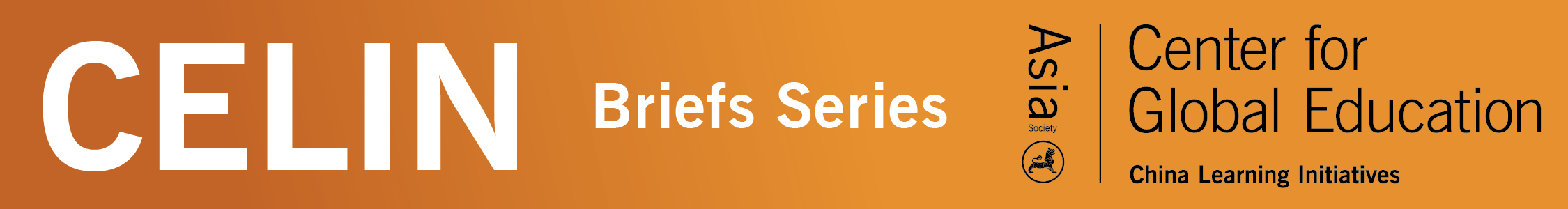 Program Profiles
Delaware Chinese Immersion Programs
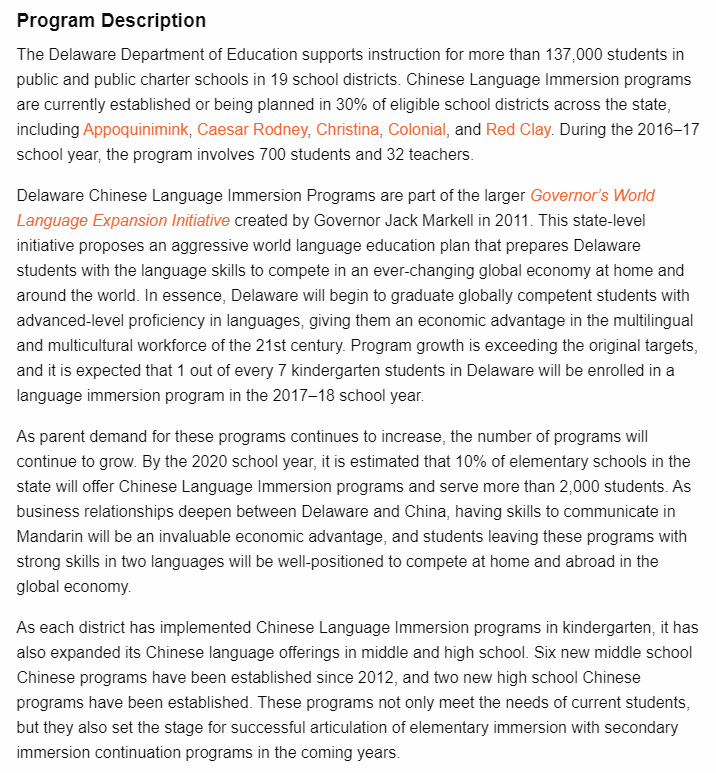 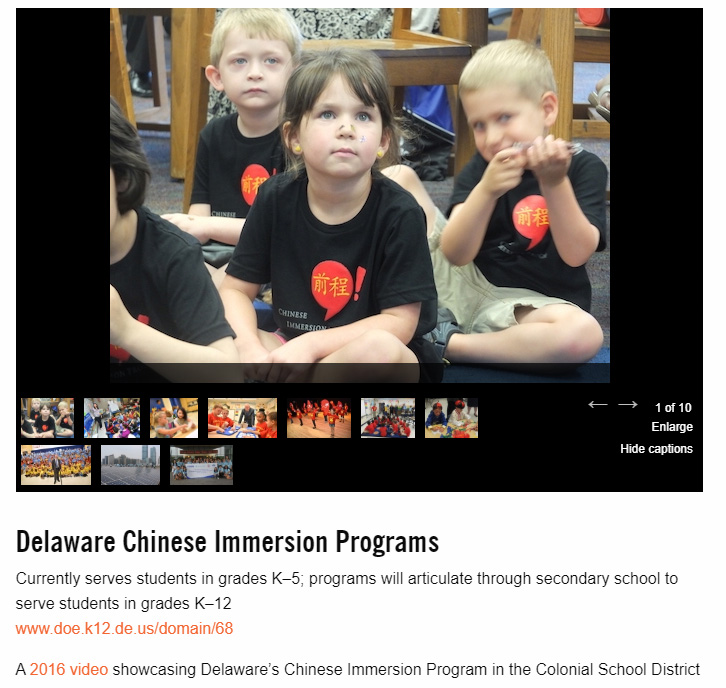 https://asiasociety.org/china-learning-initiatives/delaware-chinese-immersion-programs
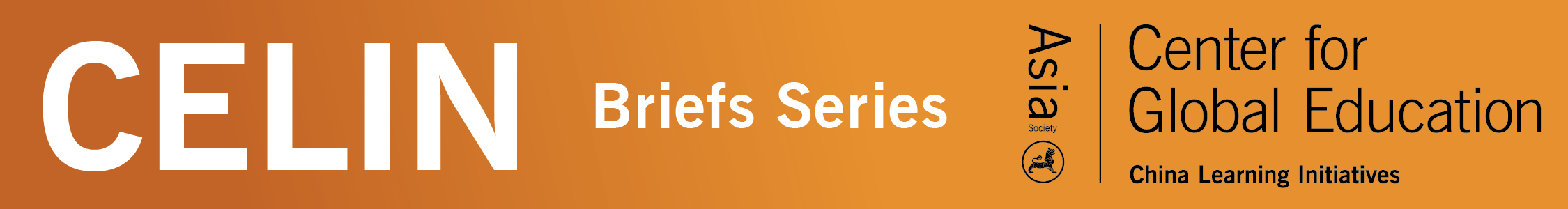 CELIN Briefs 专题指南系列 

11 CELIN Briefs have been published
Available in English and in Chinese

CELIN Briefs Editors: 
Shuhan C. Wang, Ph.D., shuhancw@gmail.com
Joy K. Peyton, Ph.D., joy@peytons.us

Find CELIN Briefs at: http://AsiaSociety.org/CELIN
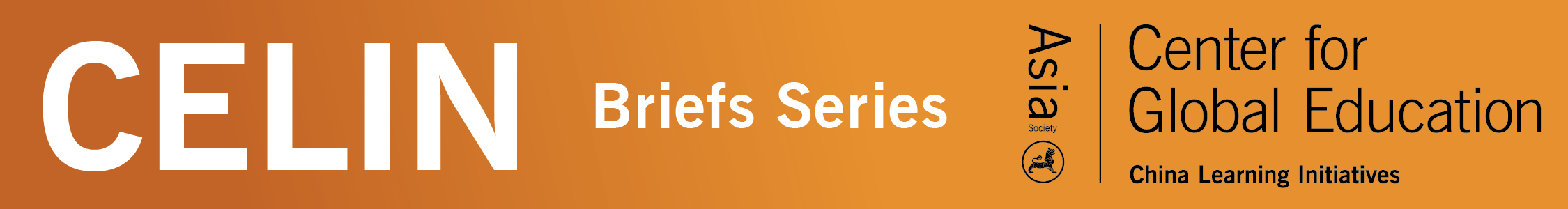 Curriculum and Instruction

Designing and Implementing Chinese Language Programs: Preparing Students for the Real World

Curriculum, Instruction, and Assessment for Elementary Chinese and Immersion Programs

Learning Chinese in the Digital Age
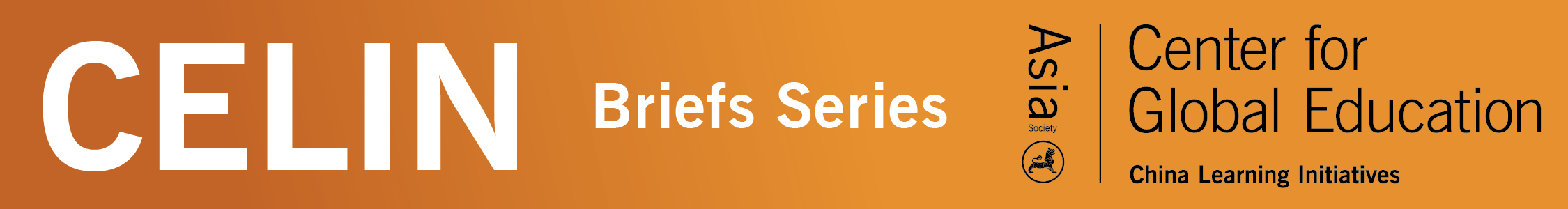 Literacy and Learning Outcomes

Developing Initial Literacy in Chinese

Mapping Chinese Language Learning Outcomes in Grades K–12
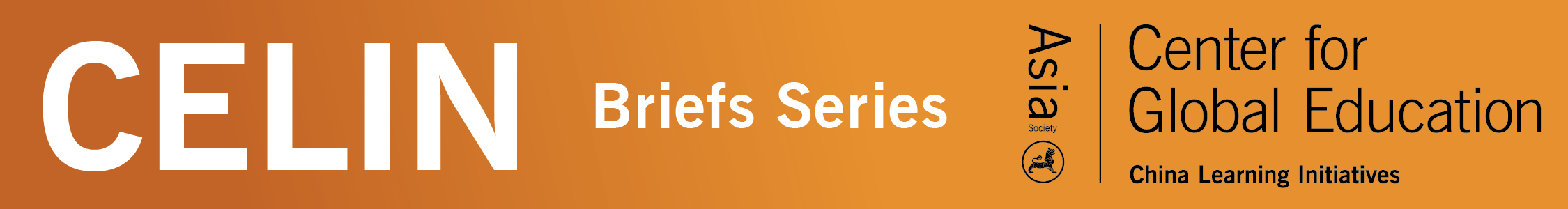 Articulation and Integration

Making Middle and High School Mandarin Immersion Work

Immersion Education: Creating an Integrated School Culture
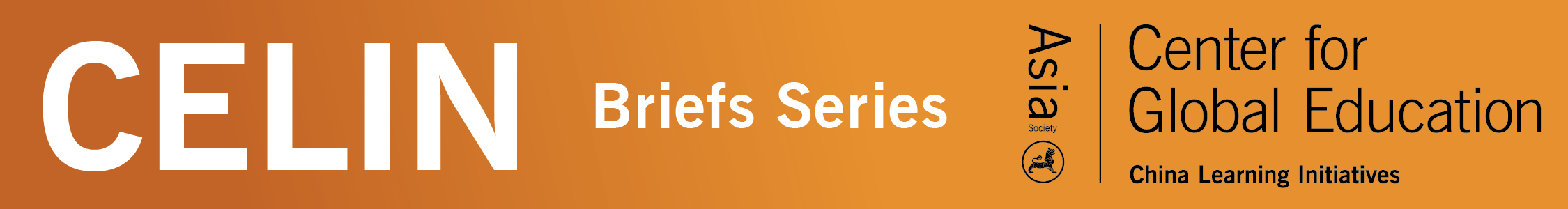 Teacher Development and Support

Cultivating Teacher Leaders to Advance the Field of Chinese Language and Culture Education

Recruiting and Supporting International Chinese Language Teachers in U.S. K–12 Programs
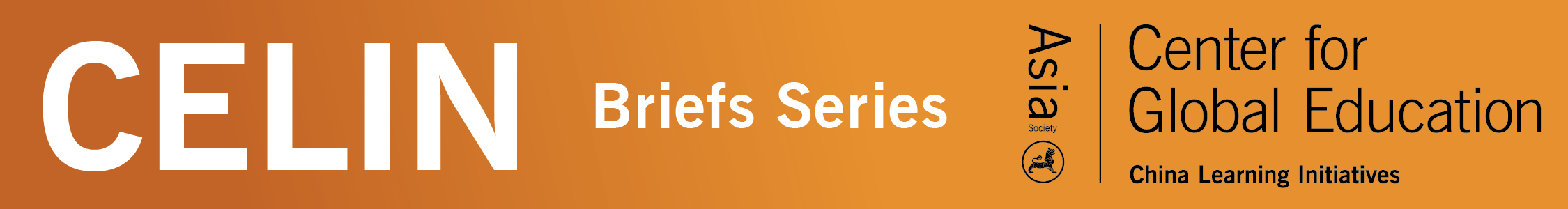 Collaborating With Parents


Parents as Partners in Their Children's Chinese Immersion Education: Making Decisions and Providing Support
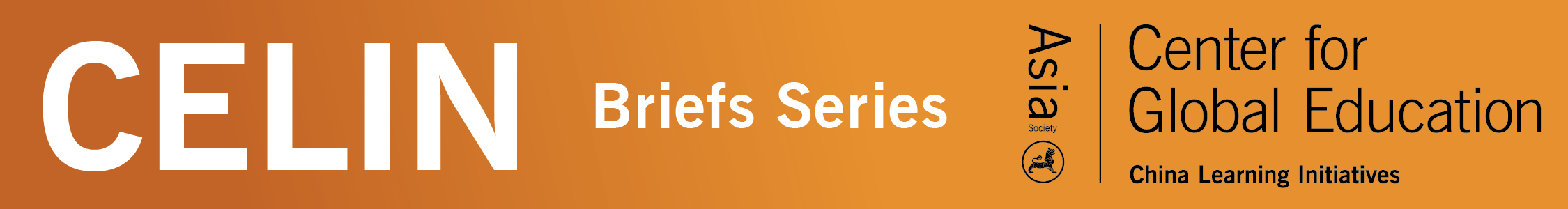 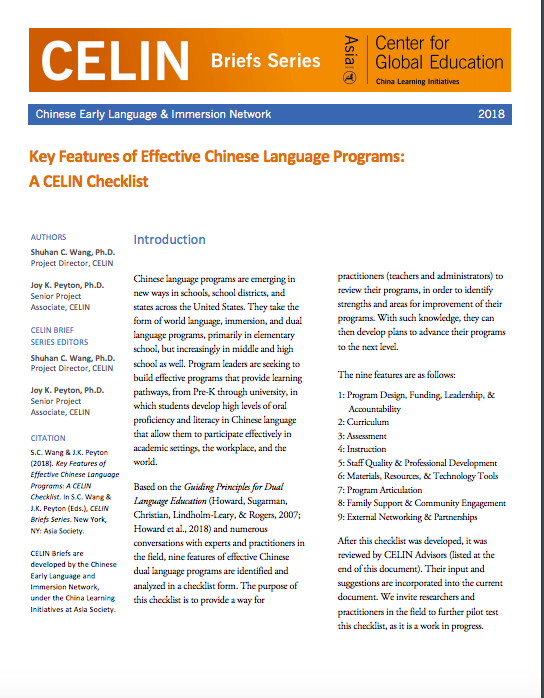 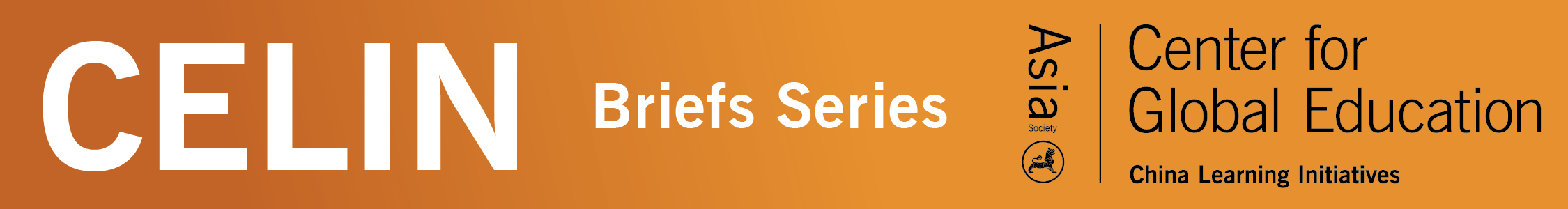 CELIN Program Evaluation Checklist: 
https://asiasociety.org/sites/default/files/inline-files/2018-celin-key-features-effective-chinese-language-programs-celin-checklist.pdf
[Speaker Notes: After this, Joy invites Ting to present]
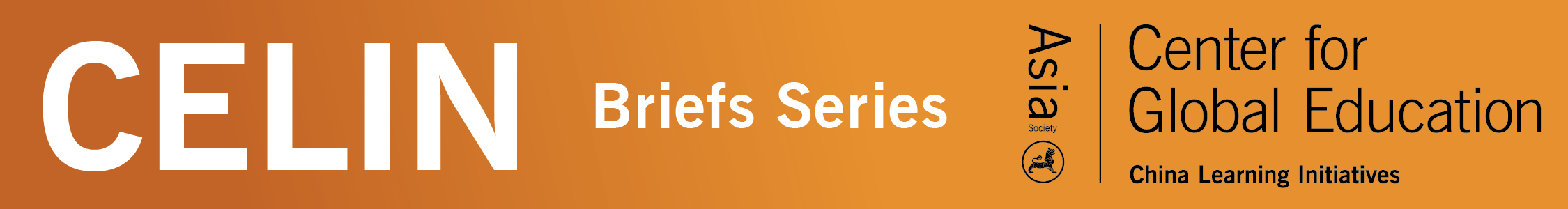 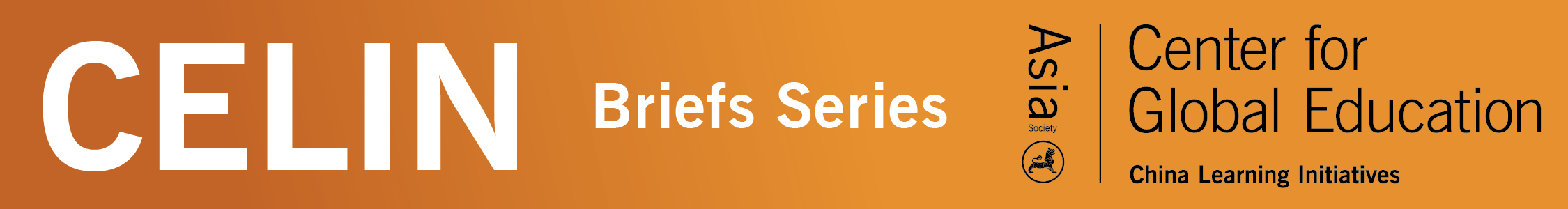 Small-Group Discussions – 15 minutes
CELIN Collections of Programs

1. CELIN's Online Directory of Student Chinese Early Language and Immersion Programs Across the U.S.
Searchable features: state, city, institute, grades

2. Teacher Programs


https://asiasociety.org/china-learning-initiatives/directory-programs
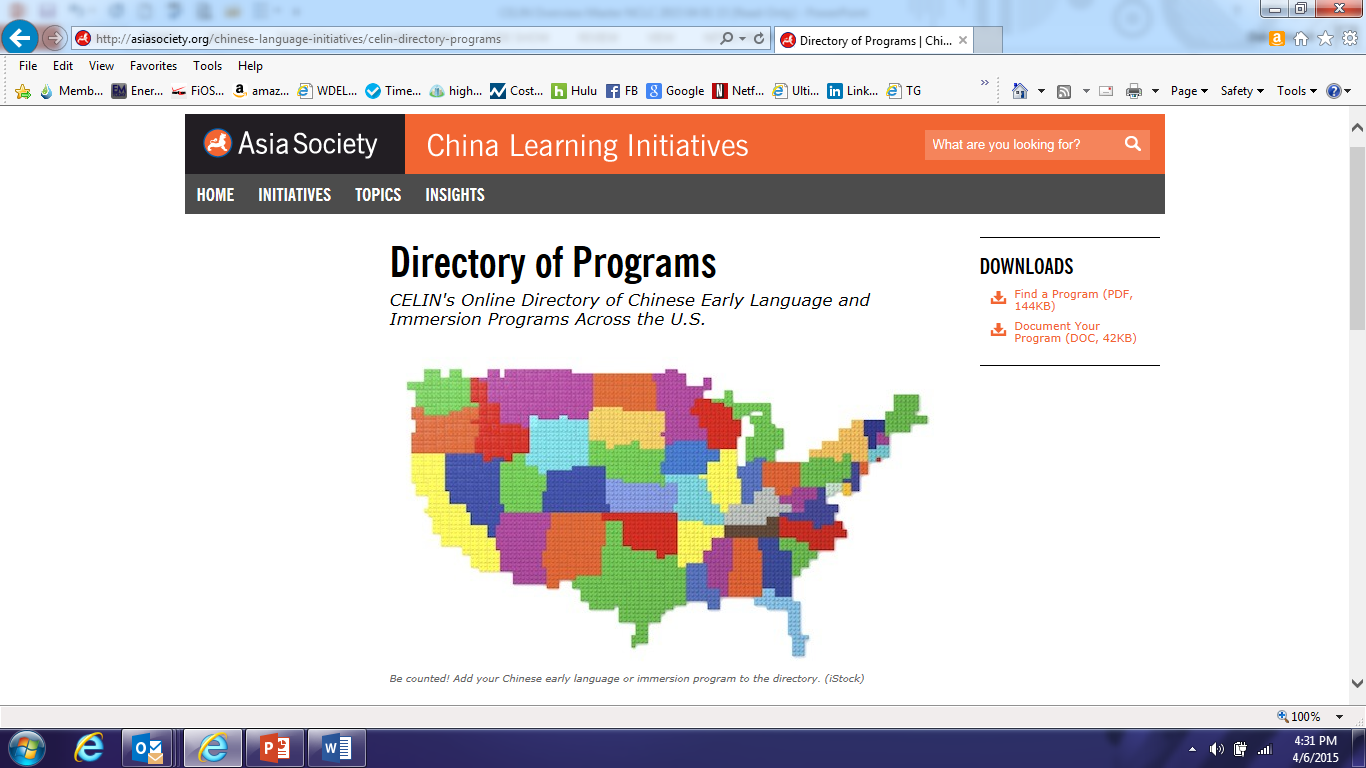 [Speaker Notes: Use this
Ting – 10 minutes



Directory of Student Programs 
Please make sure that your program, and programs you know about, are included in the student program directory. You can also learn about other programs across the country here.

Directory of Teacher Programs 
Please make sure that teacher programs you know about are included in the teacher program directory. You can also learn about other programs across the country here.

Ting, please find the CELIN email that AS gave us.]
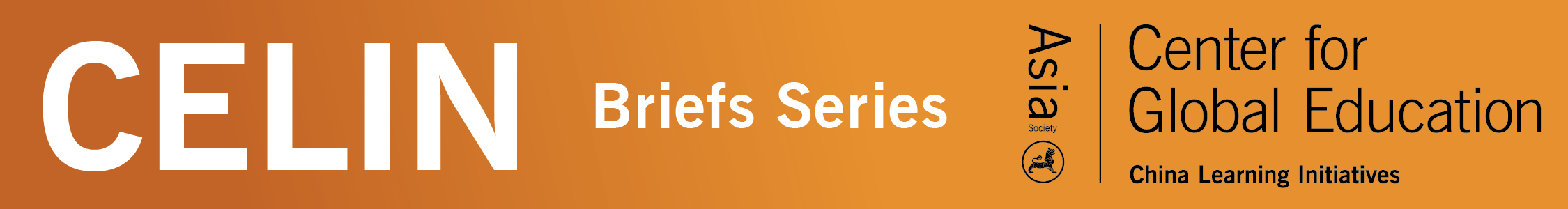 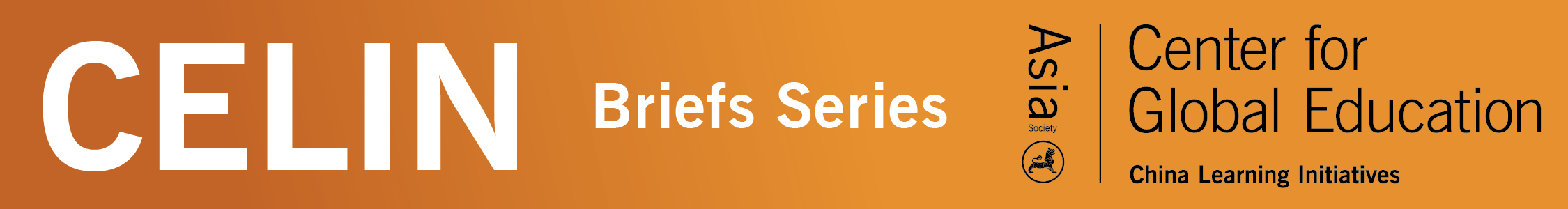 Small-Group Discussions – 15 minutes
Student Programs
[Speaker Notes: Ting, can you break it down to PK-G5, 6-8 or 6-12? 
How many immersions? People will ask those questions.]
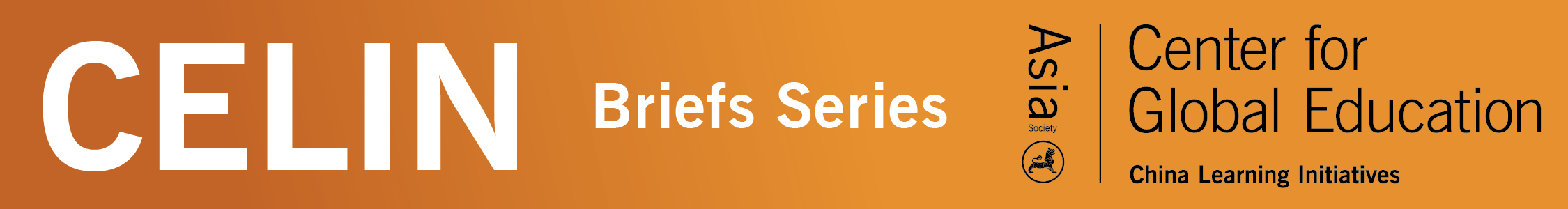 Types of Programs
We started with K-5 programs, now we are also collecting early childhood (2 ⎯ 5 years old) and secondary school programs (G6 ⎯ G12).
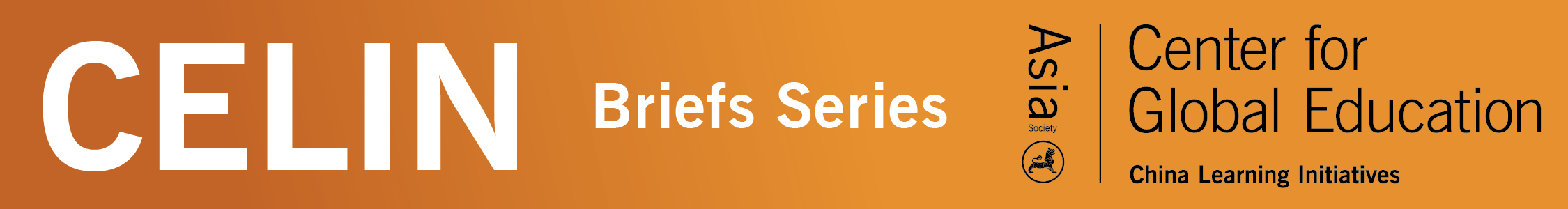 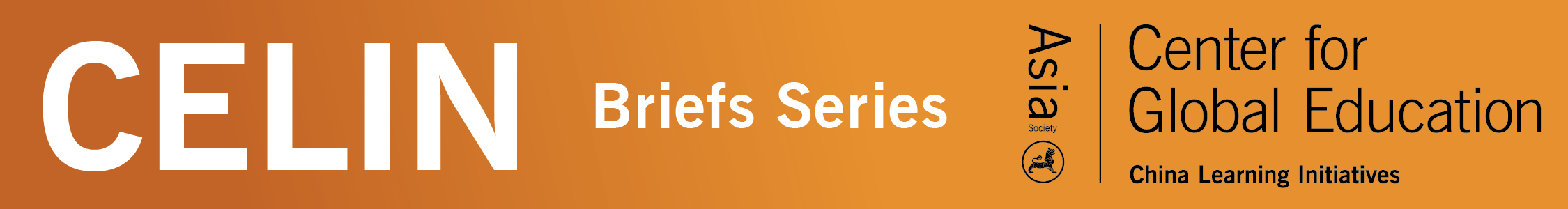 Small-Group Discussions – 15 minutes
Teacher Programs
Make sure your programs are included!
[Speaker Notes: Shuhan]
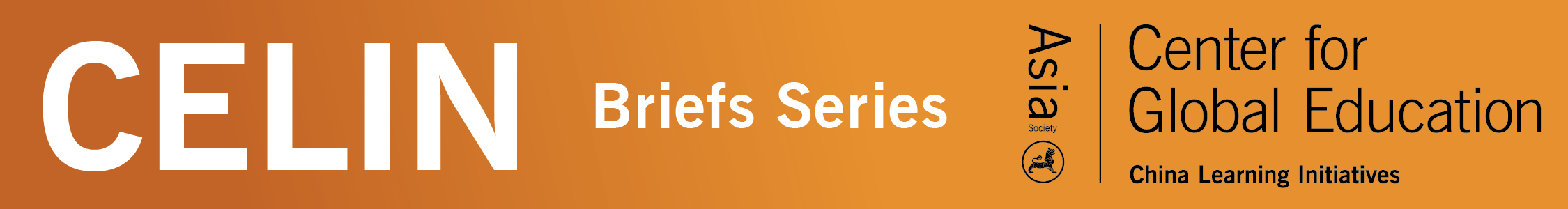 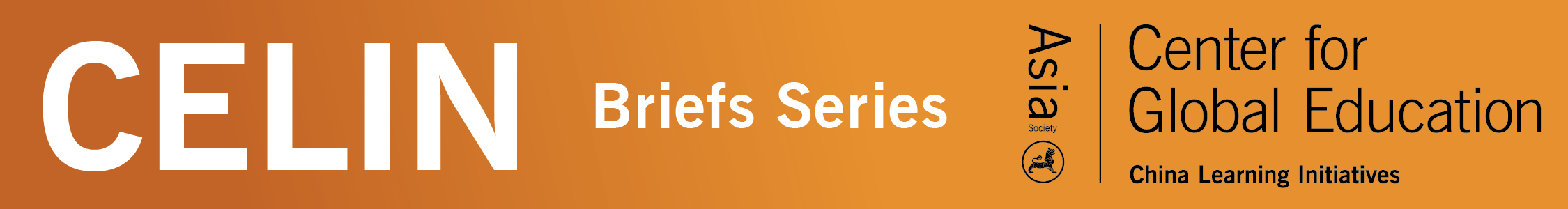 Work in Progress

Update program information monthly
We are in the process of redesigning the database
Continue to improve the directory framework to ensure the information is more complete and easier to search

Please send us your program information to be included!  
Email us: celin@asiasociety.org
[Speaker Notes: After this slide, Ting invites Shuhan to continue.]
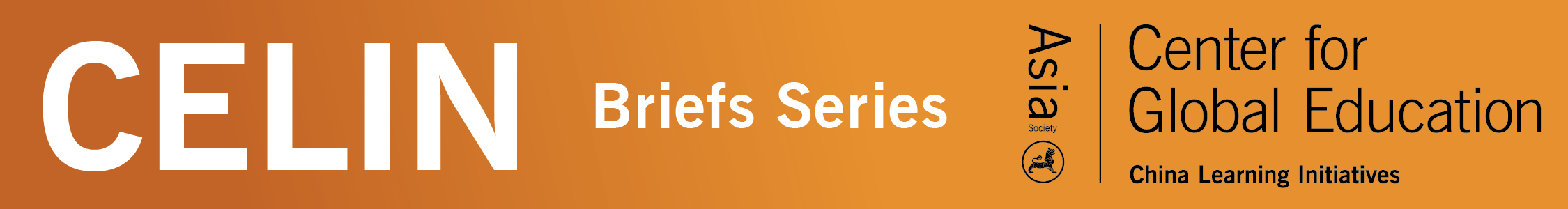 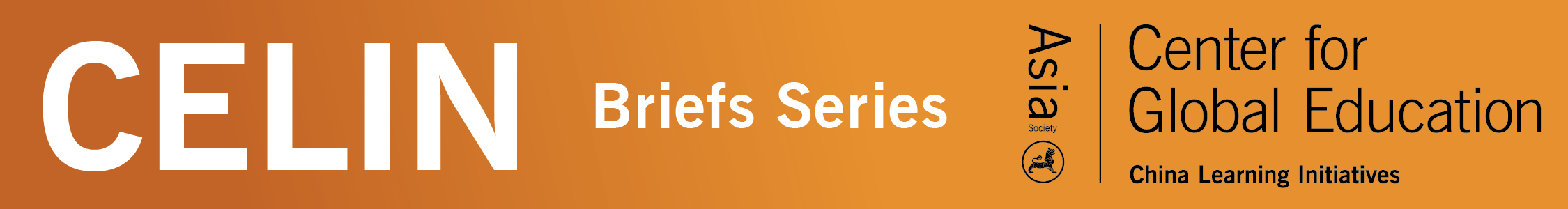 Five Major CELIN Initiatives
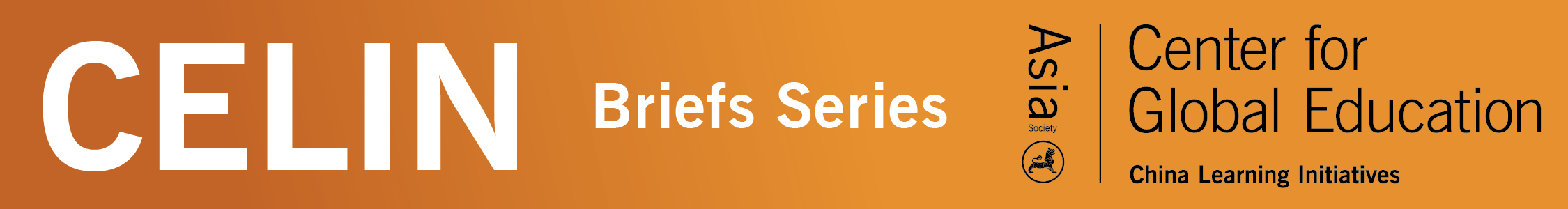 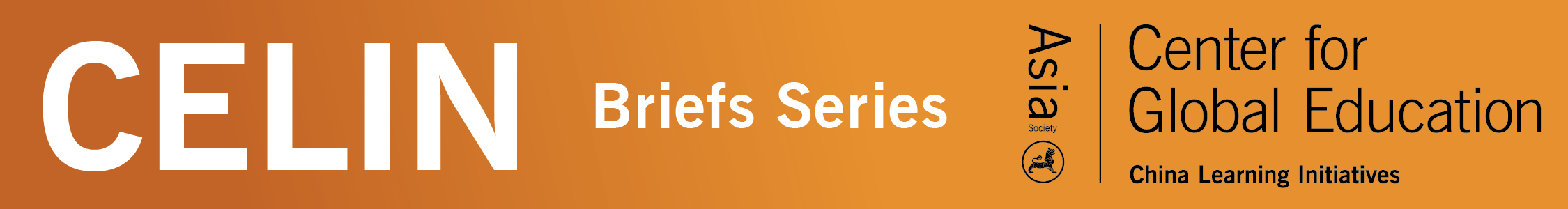 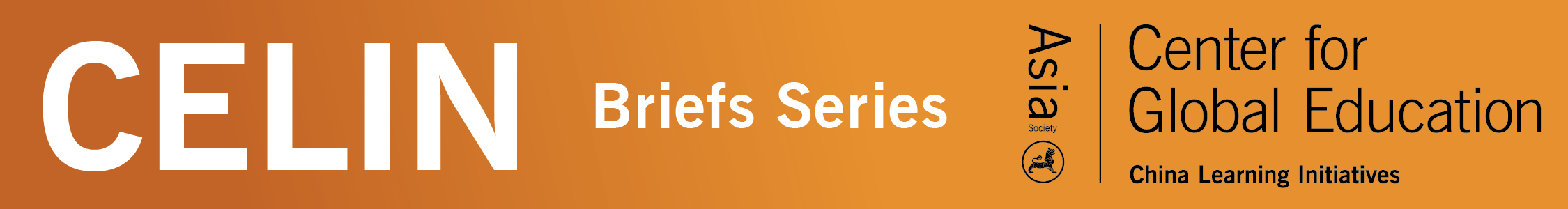 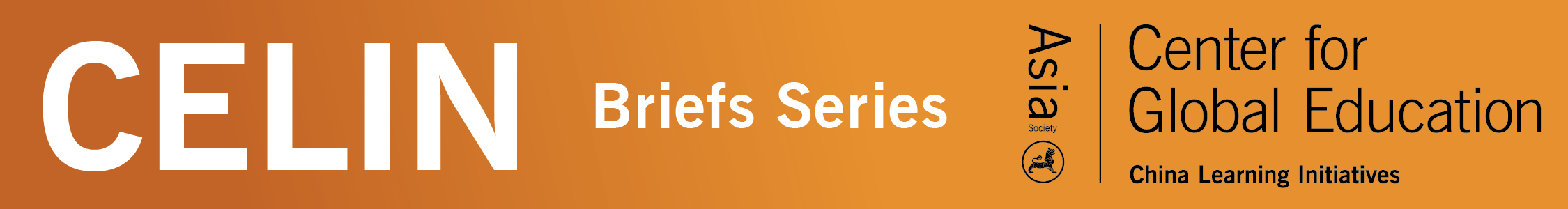 Pepperdine University and CELIN
Surveys of Early Childhood Education 

Purpose: study the landscape and needs of Chinese early childhood education in the United States

Survey 1:  Teachers and program administrators
https://docs.google.com/forms/d/e/1FAIpQLSdj7Iz15PEPDbFadrgwcyO0DkVOCEdJ0OnPzd8w9aKVYh7WuA/viewform

Survey 2:  Chinese language and immersion early childhood 	        programs
https://docs.google.com/forms/d/e/1FAIpQLSffNmWE3m-tLAUPs34kpDA1vRn3A8c6JiXETwFN96MZpqq1LQ/viewform

Timeframe----July 15, 2020
[Speaker Notes: Shuhan]
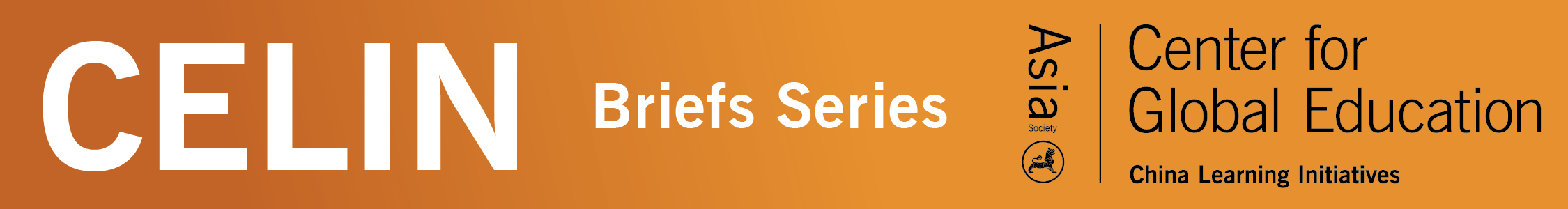 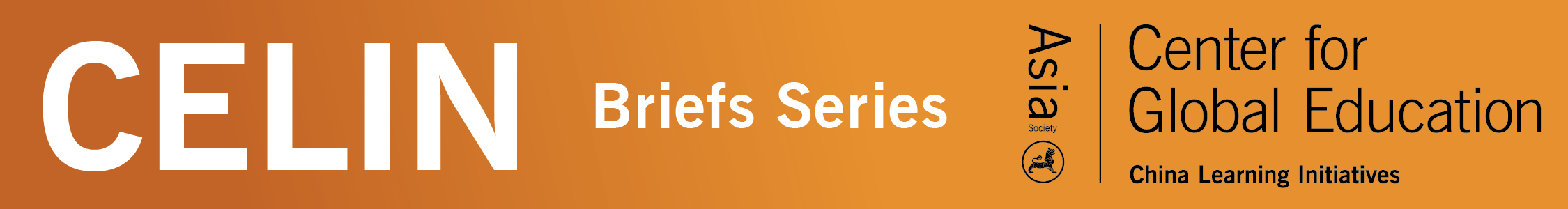 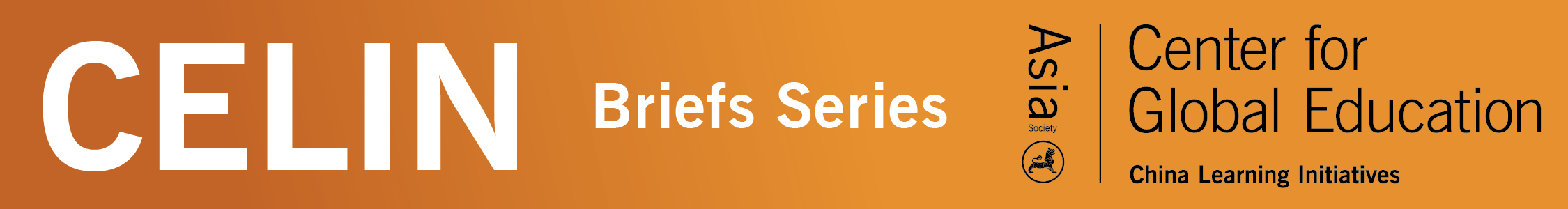 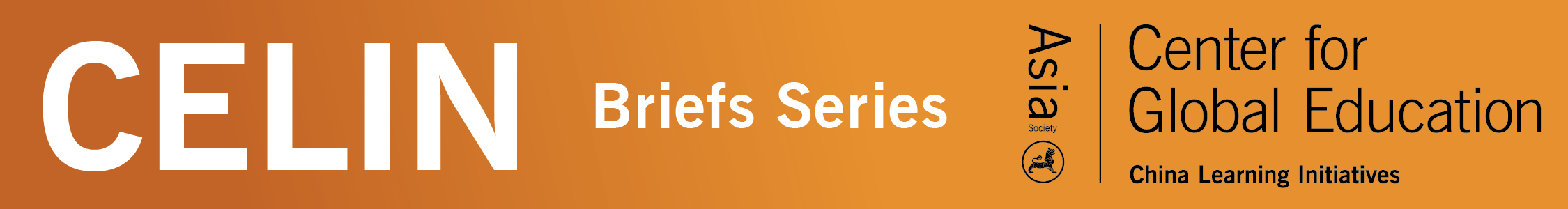 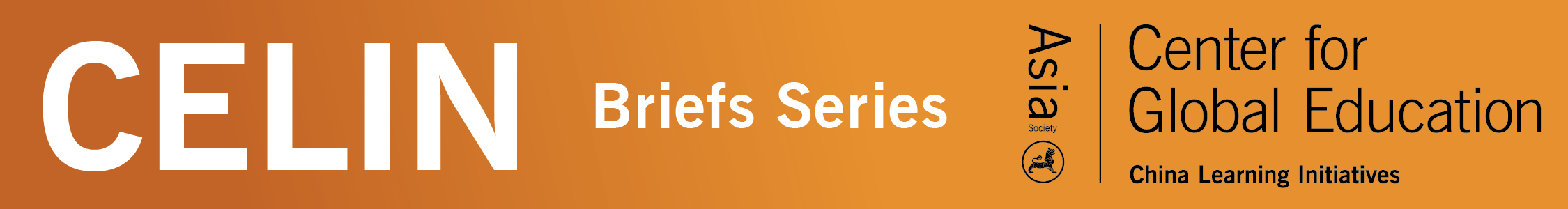 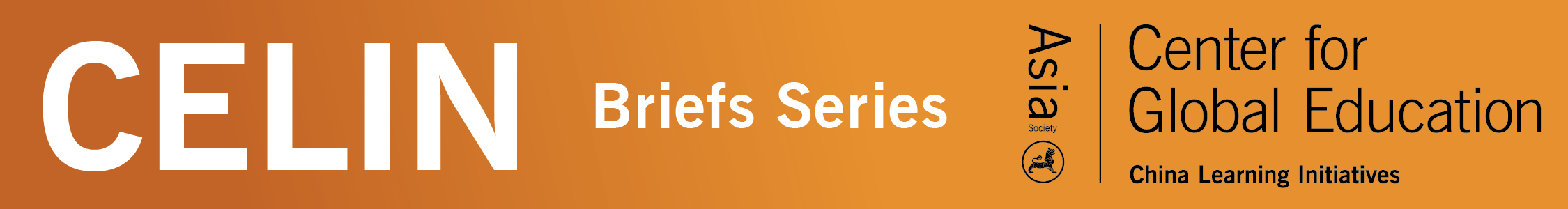 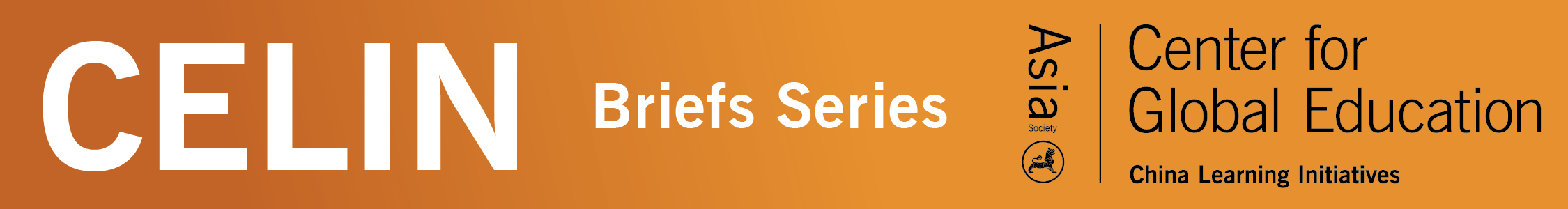 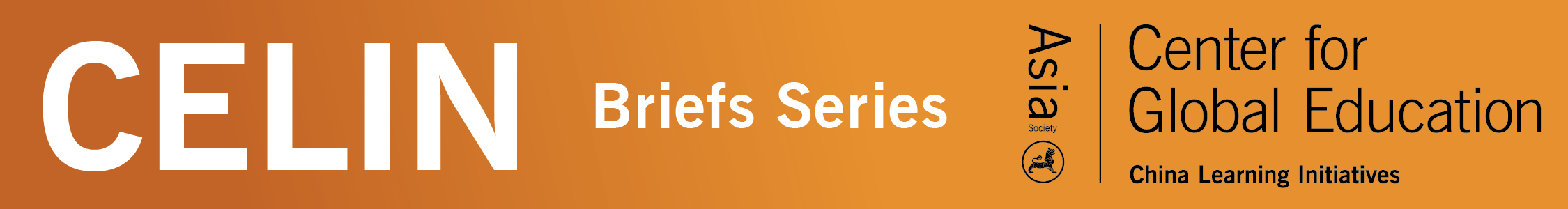 [Speaker Notes: Forums: NCLC Forums, Washington Yuying-CELIN Forum,  Michigan State University-CELIN, University of Washington and CELIN]
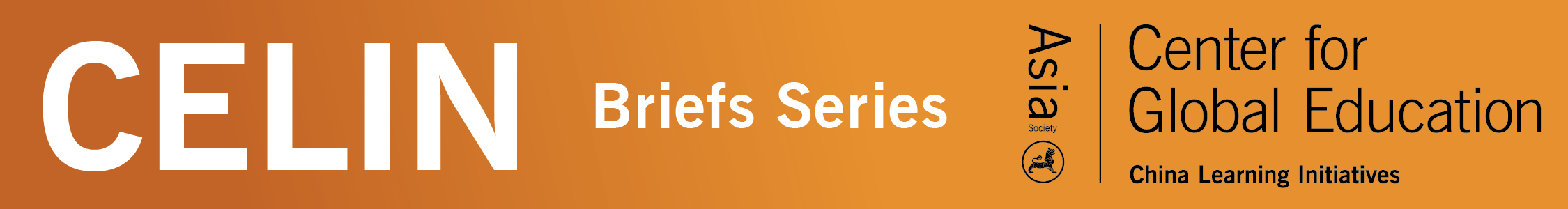 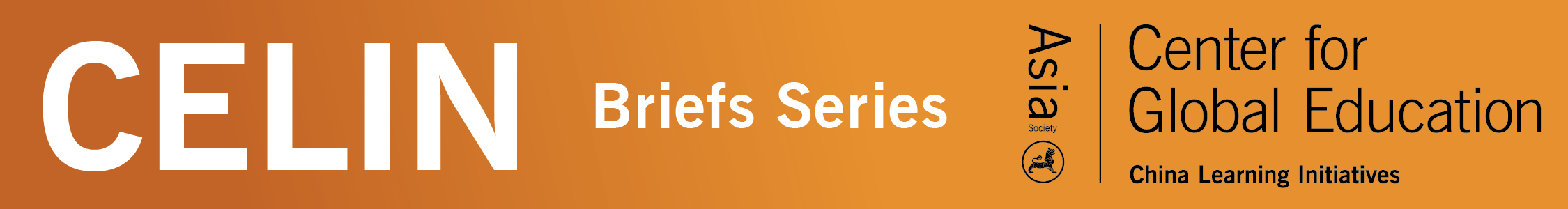 Discussion: Connections and Resources 1. Resources: - What topics would be of interest to you? - What additional resources would be helpful for you? - What resources can you share with us? 2. Student and Teacher Programs: - Is your program included? - What other programs to be included in our collections? 3. Ongoing and future Initiatives: - How can we connect with you?  What else can we do for you?
[Speaker Notes: Forums: NCLC Forums, Washington Yuying-CELIN Forum,  Michigan State University-CELIN, University of Washington and CELIN]
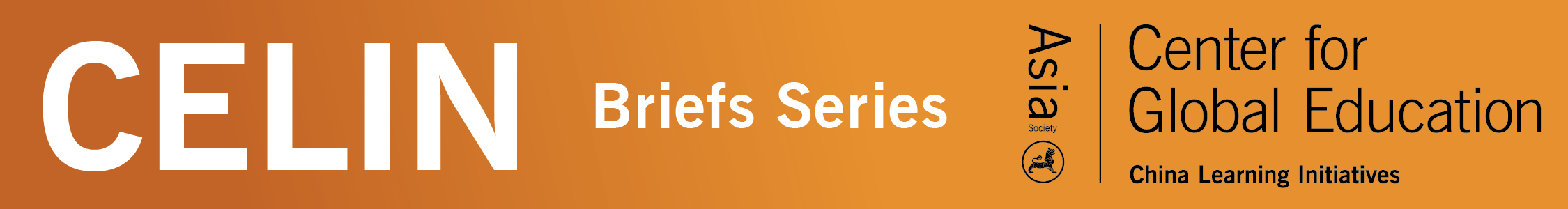 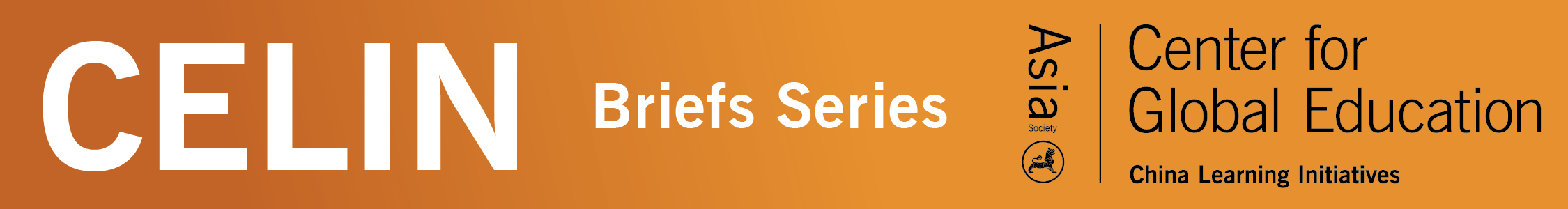 Small-Group Discussions – 15 minutes
Stay Connected

Regularly check the CELIN Pages at the Asia Society web site: http://asiasociety.org/china-learning-initiatives/chinese-early-language-and-immersion-network

Share information about your programs, resources, and needs with us at: celin@asiasociety.org

Let us know what resources would be helpful on the web site.
[Speaker Notes: Shuhan]
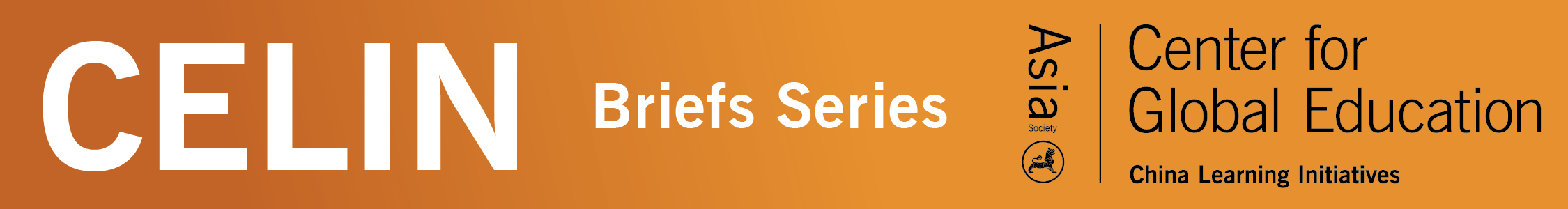 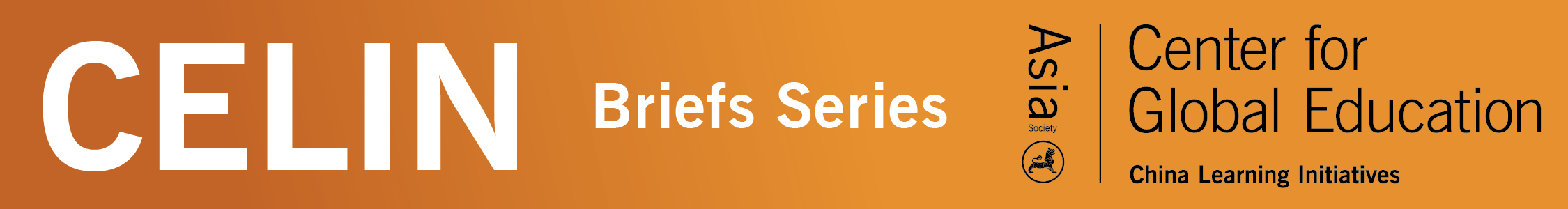 谢谢！ Thank you!
Shuhan C. Wang, Ph.D. 
shuhancw@gmail.com

Joy K. Peyton, Ph.D. 
joy@peytons.us

Ting Shen, Ph.D.
ting.celin@gmail.com

Contact us: 
celin@asiasociety.org
[Speaker Notes: Shuhan]